Министерство образования РМПортфолио Бякина Николая Николаевича,преподавателя 
ГБПОУ РМ «Темниковский сельскохозяйственный колледж»
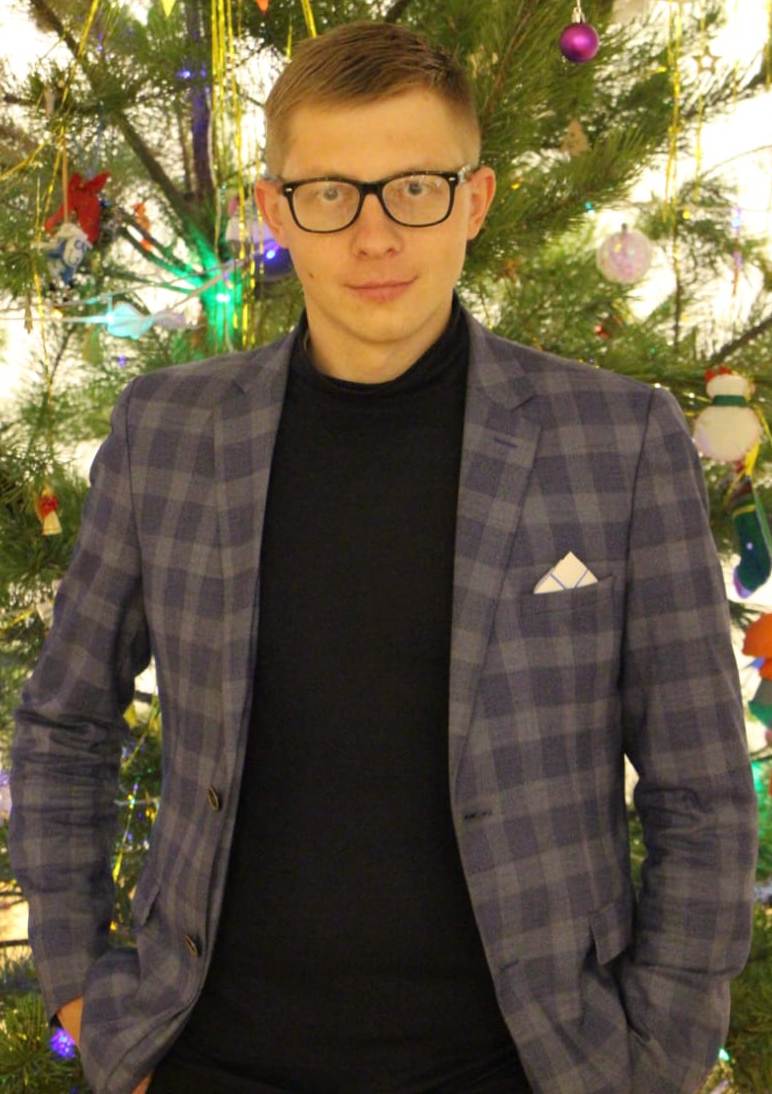 Дата рождения: 17.08.1993 г.
Профессиональное образование: высшее, МГУ им. Н.П.Огарева. Географический факультет. Специальность: Картография и геоинформатика
№ диплома:101318 0371695,  дата выдачи 6 августа 2015 года
Стаж педагогической работы (по специальности): 5,5 лет
Общий трудовой стаж: 7 лет
Наличие квалификационной категории: по соответствию занимаемой должности (№20 от 27.09.2023)
Дата последней аттестации: 27.09.2023
Бякин Николай Николаевич
Ссылки на социальные сети:
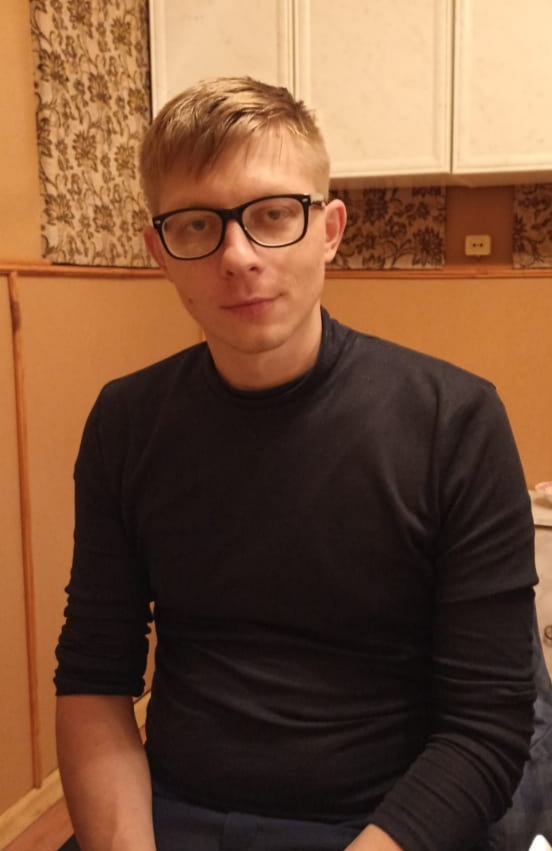 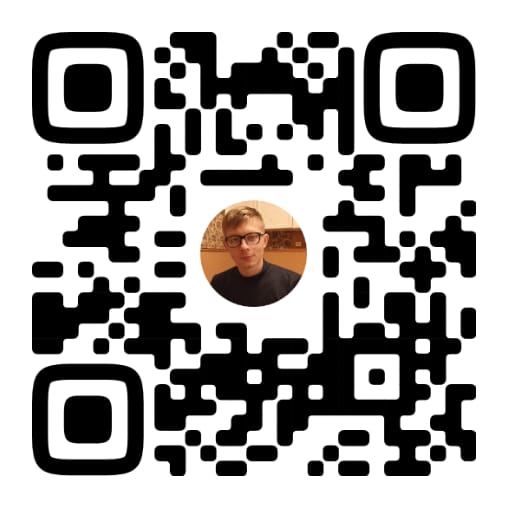 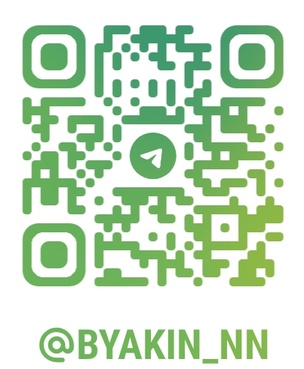 Ссылка на личный сайт:
перейти
Ссылка на сайт учреждения:
перейти
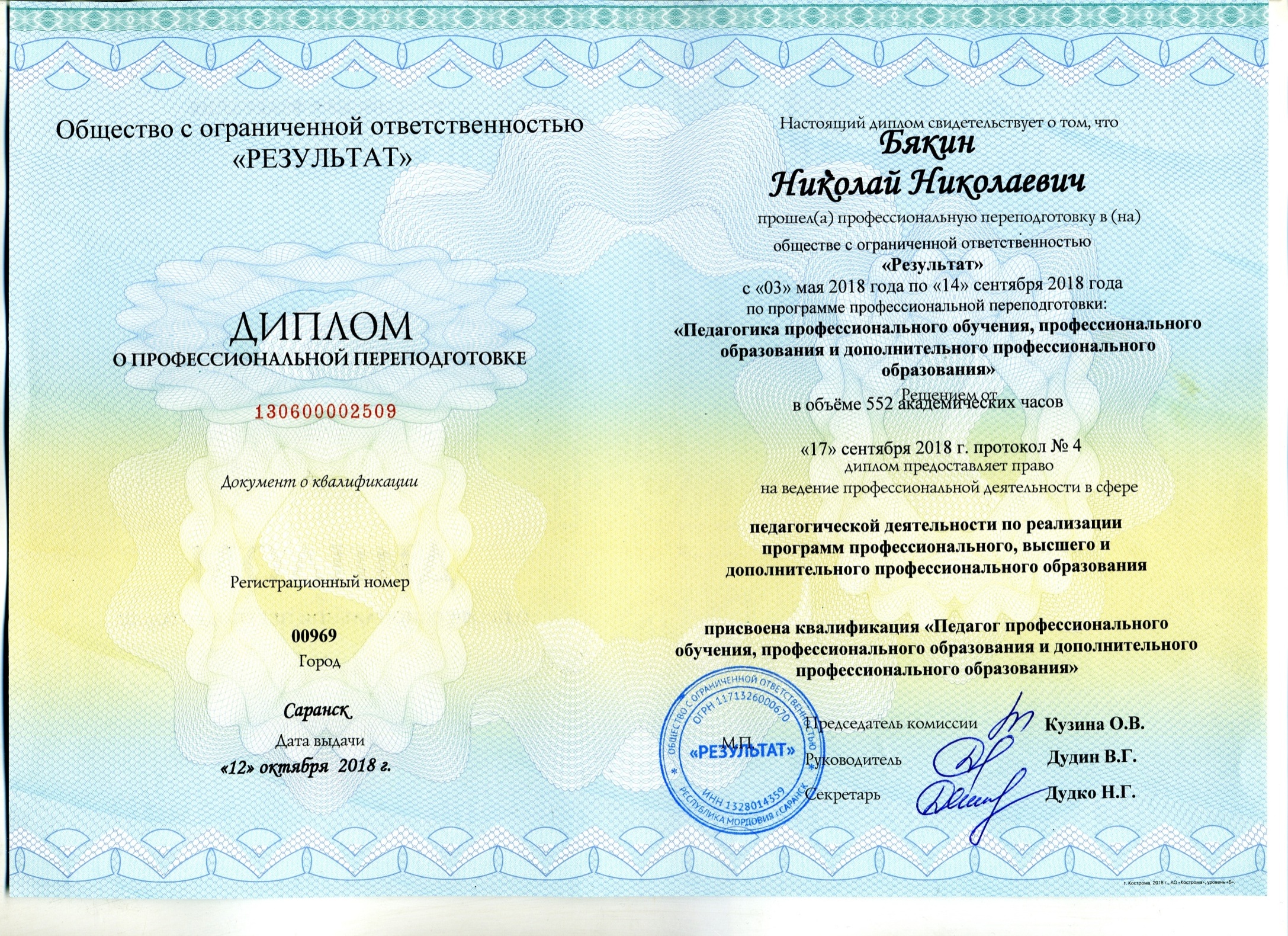 ООО "Результат" г. Саранск. Год окончания: 2018
Название курса: Педагогика профессионального обучения, профессионального образования и дополнительного профессионального образования. Количество часов: 552
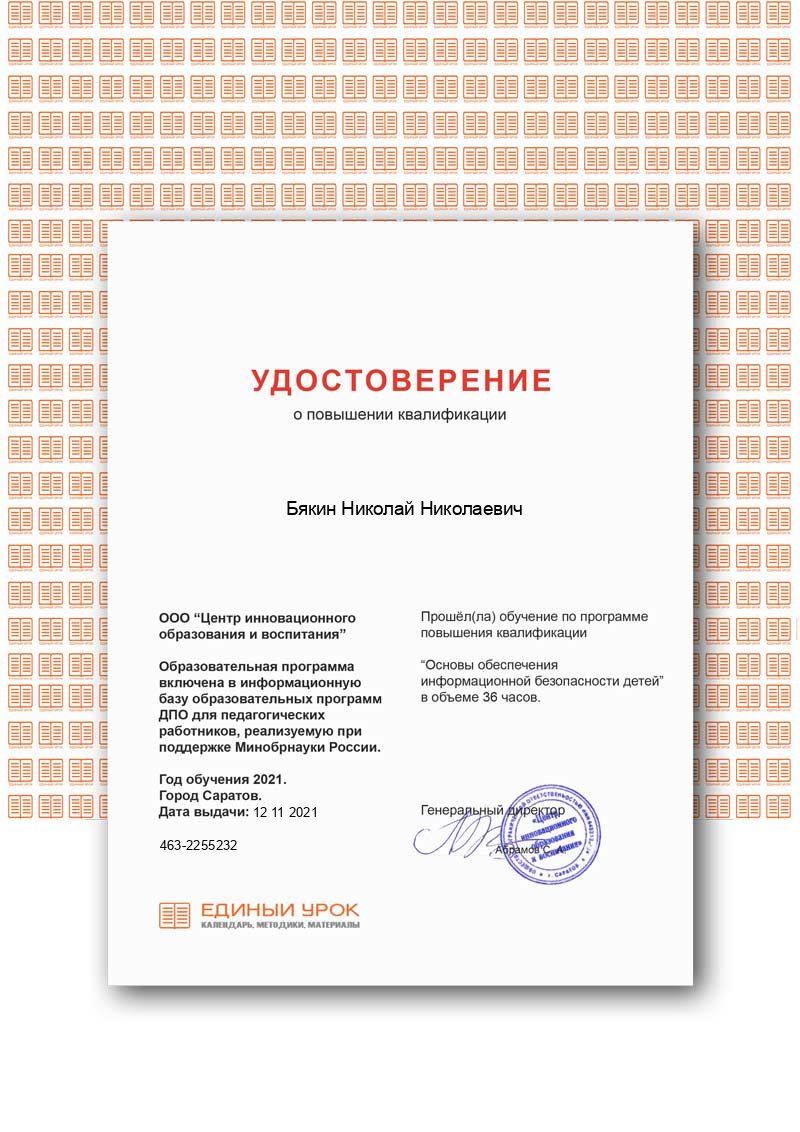 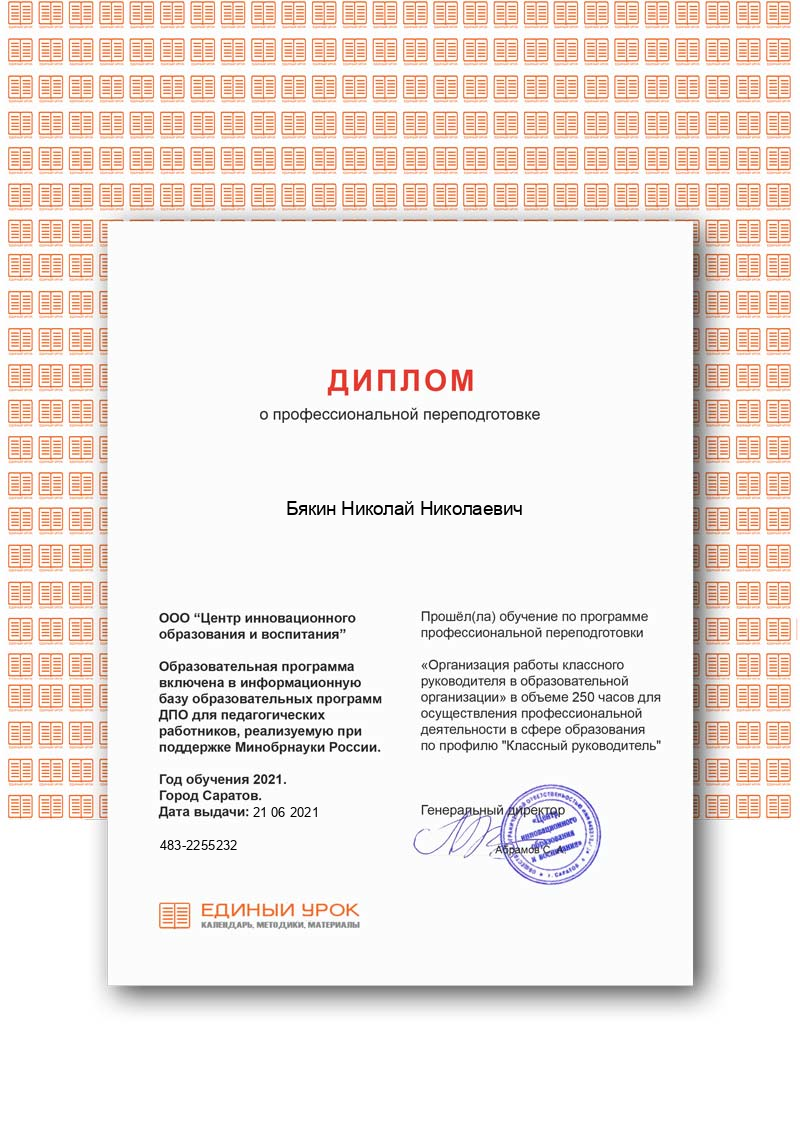 ООО "Центр инновационного образования и воспитания" Единный урок. Год окончания: 2021
Название курса: Организация работы классного руководителя в образовательной организации. Количество часов: 250

ООО "Центр инновационного образования и воспитания" Единный урок . Год окончания: 2021
Название курса: Основы обеспечения информационной безопасности детей. Количество часов: 36
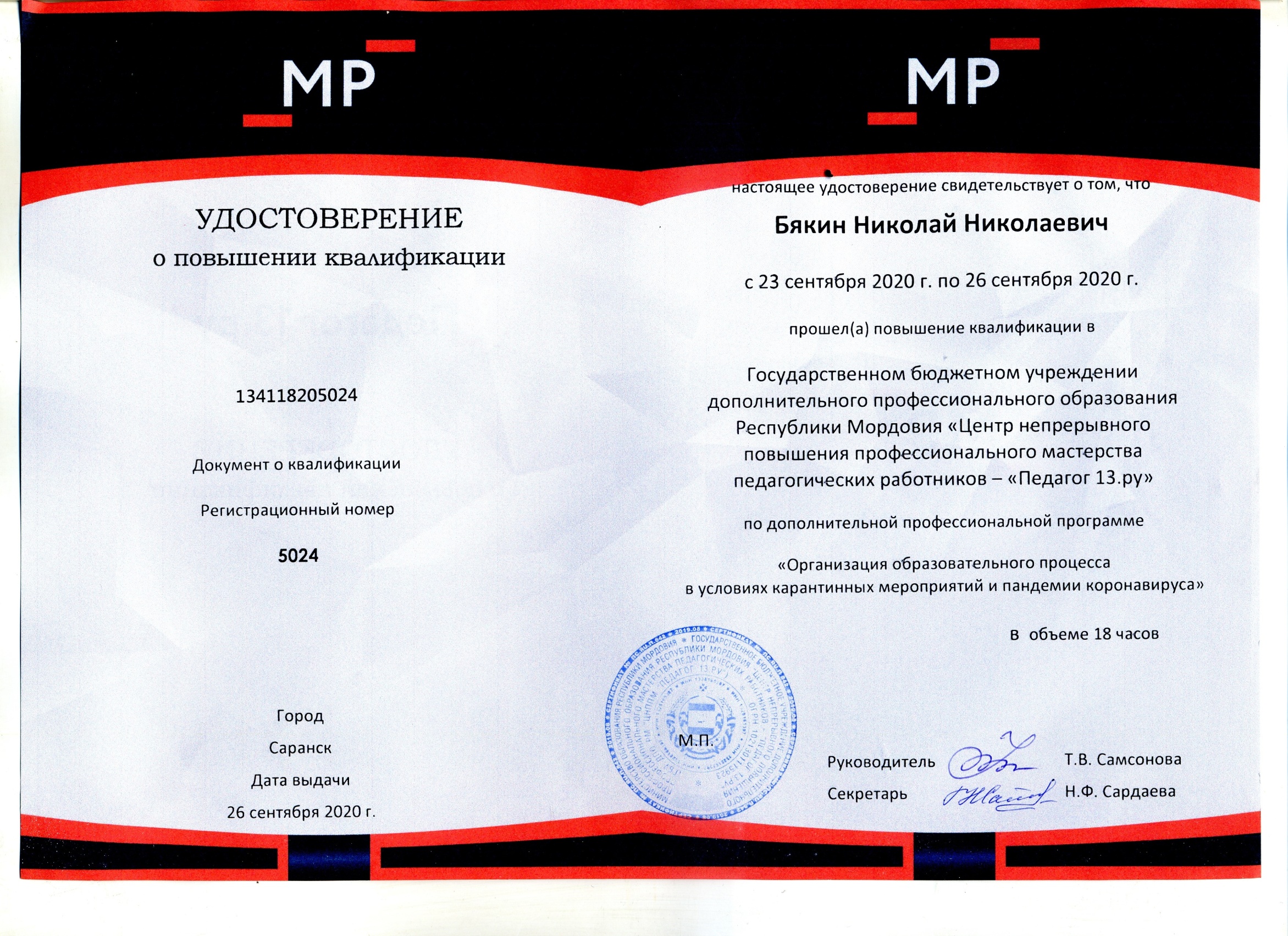 Центр непрерывного повышения профессионального мастерства педагогических работников - "Педагог13.ру«Организация образовательного процесса в условиях карантинных мероприятий и пандемии короновируса». Год окончания: 2020
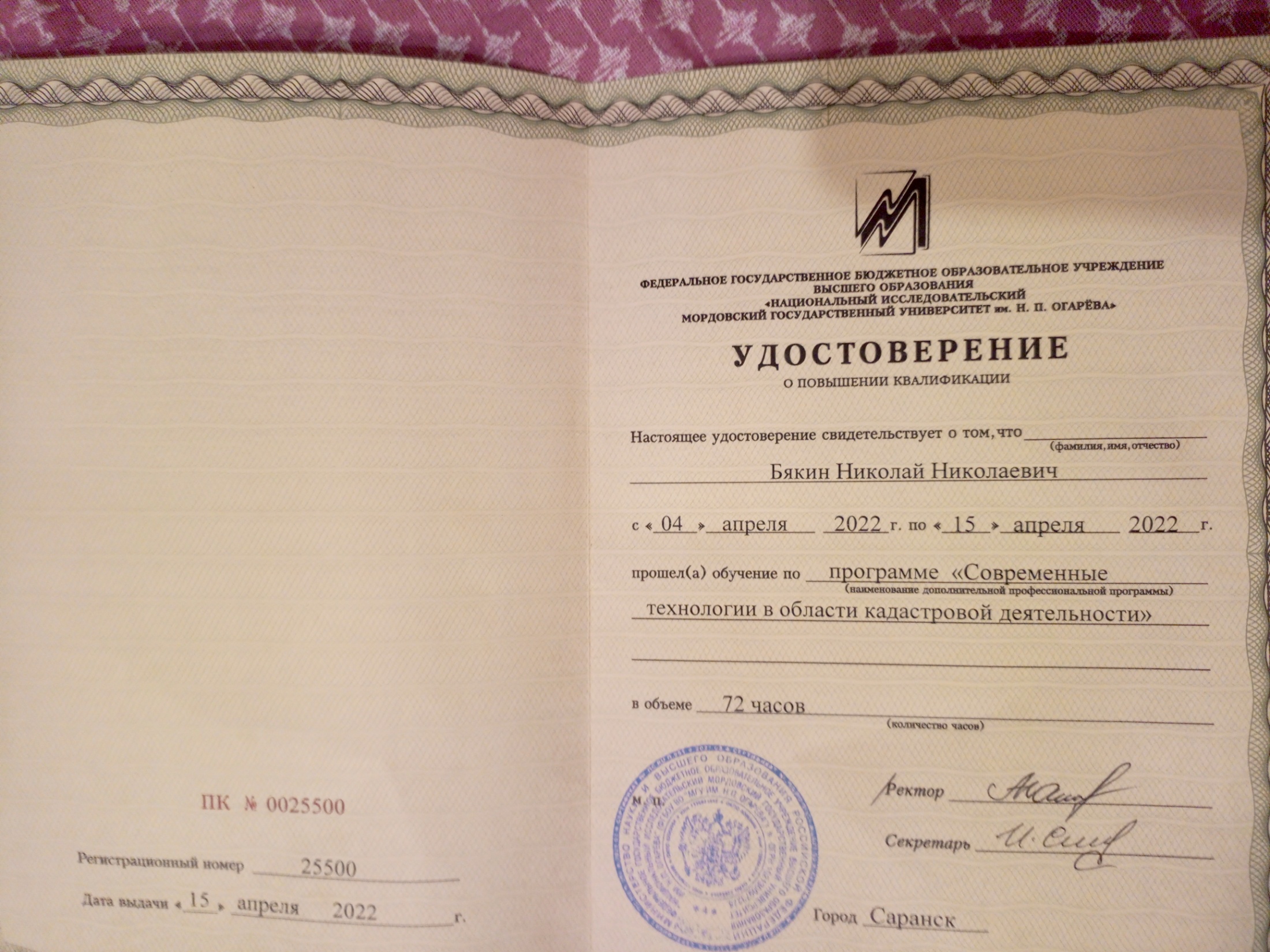 Мордовский государственный университета им. Н.П. Огарева, Географический факультет«Современные технологии в области кадастровой деятельности»  Год окончания: 2022
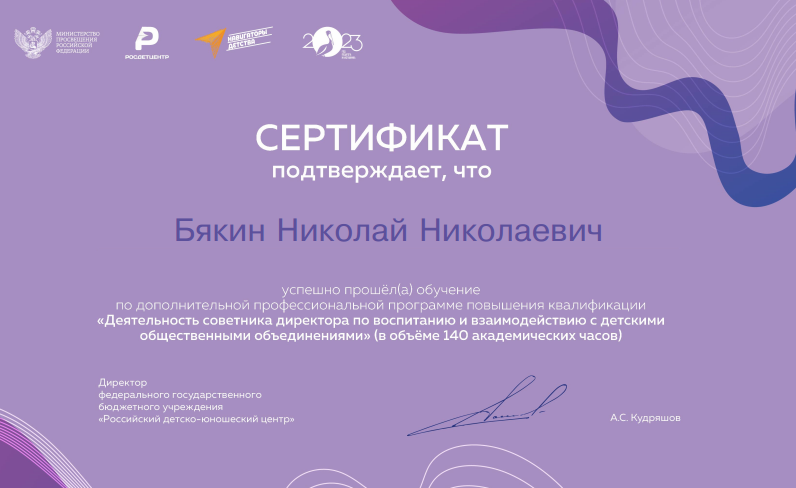 Федеральное государственное бюджетное учреждение «Российский детско-юношеский центр» - «Деятельность советника директора по воспитанию и взаимодействию с детскими общественными объединениями»  Год окончания: 2023
Стабильные положительные результаты (положительная динамика) освоения обучающимися образовательных программ по итогам мониторингов, проводимых организацией
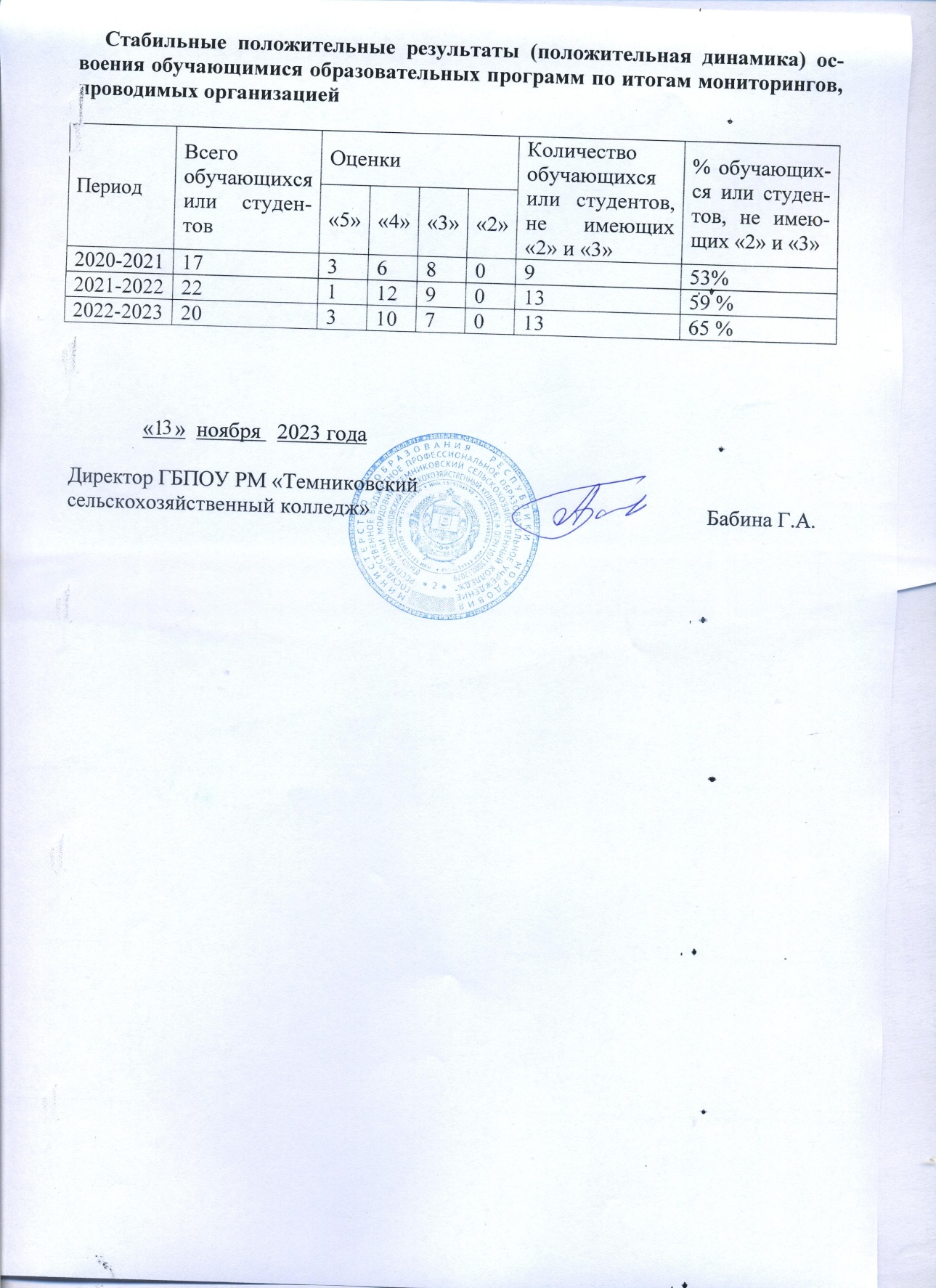 Стабильные положительные результаты (положительная динамика) освоения обучающимися образовательных программ по итогам мониторингов, проводимых организацией
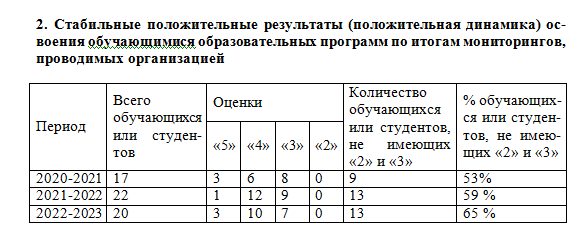 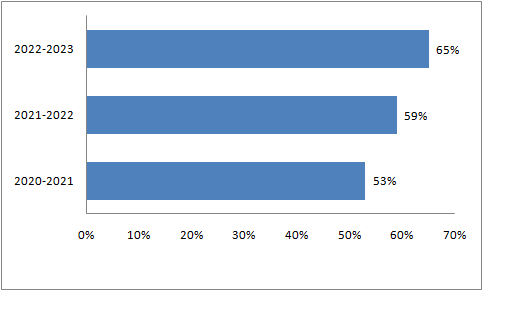 Результаты участия обучающихся в мероприятиях различных уровней по учебной деятельности профессиональной направленности: предметные олимпиады, конкурсы, научно-практические конференции
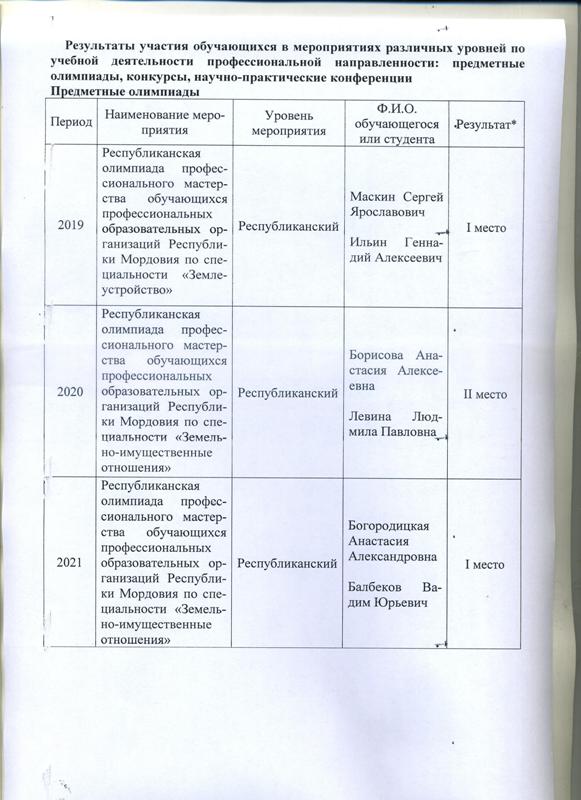 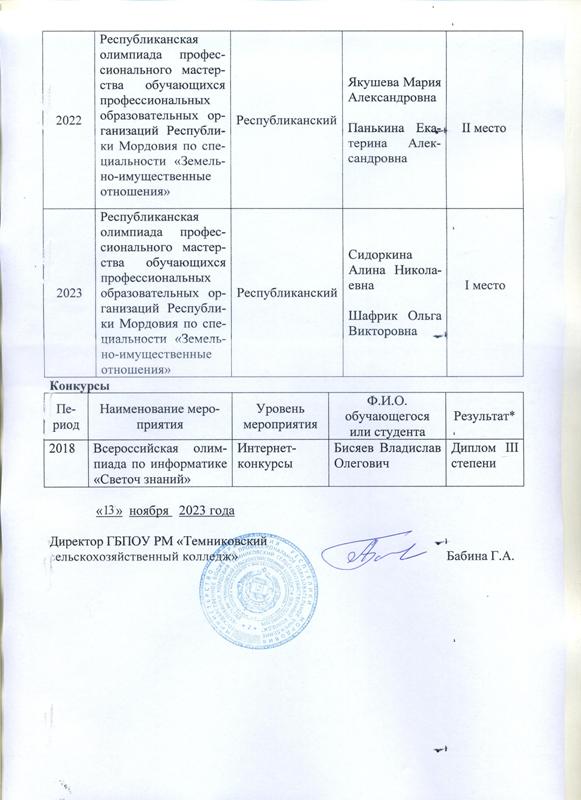 Республиканская олимпиада профессионального мастерства обучающихся профессиональных образовательных организаций Республики Мордовия по специальности «Землеустройство»
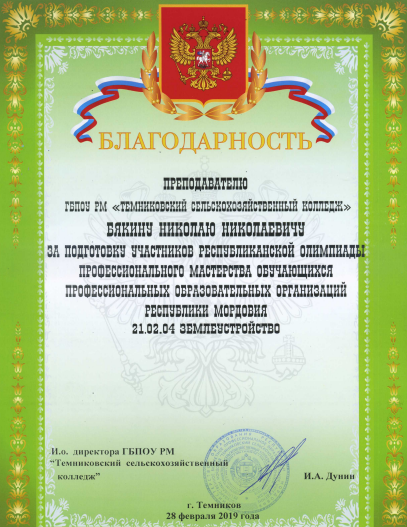 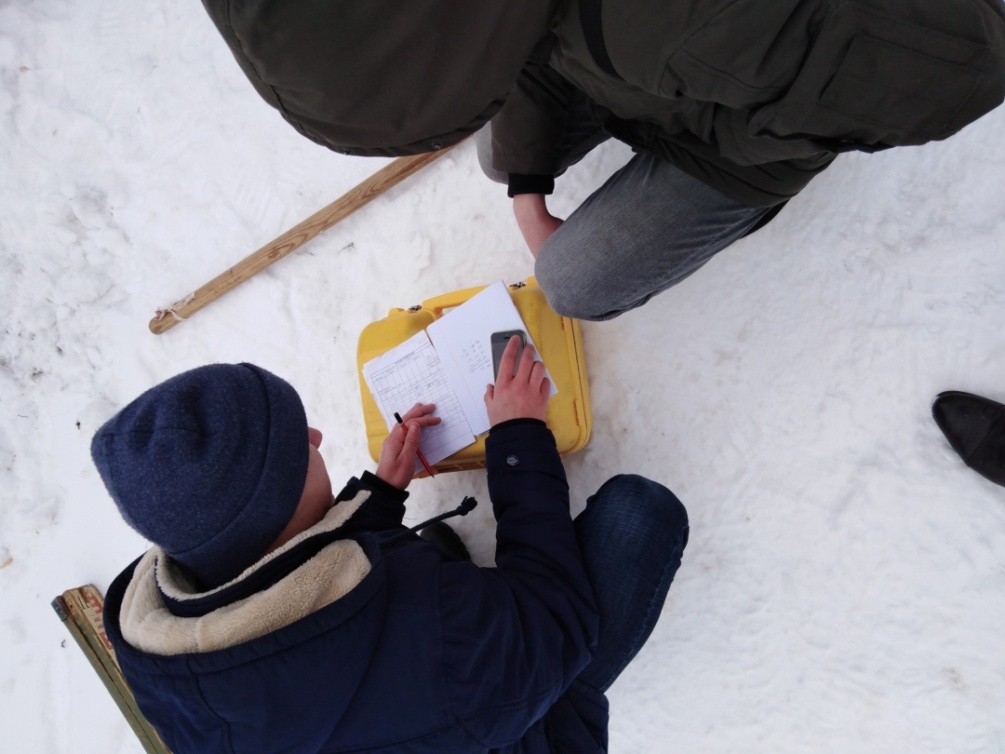 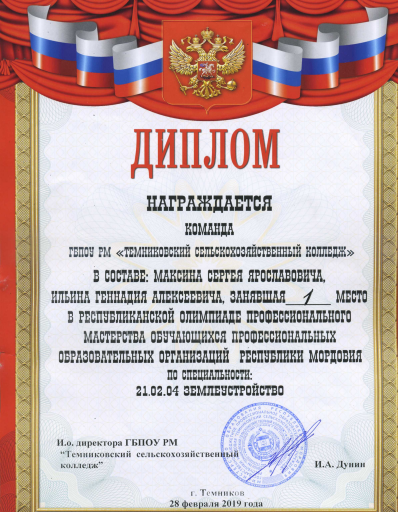 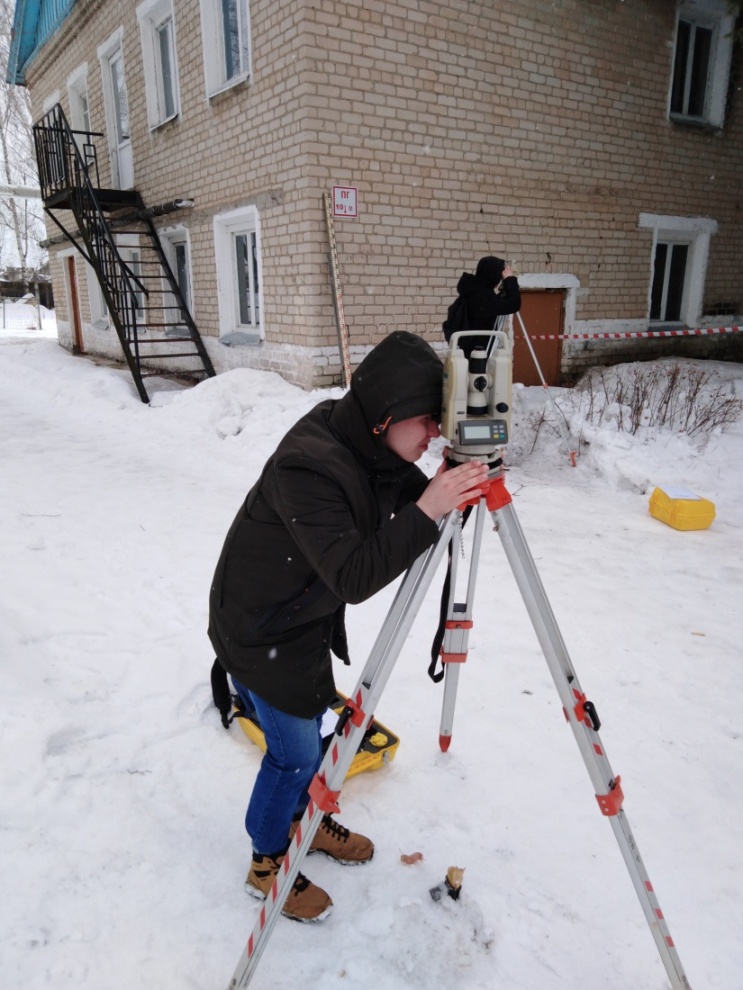 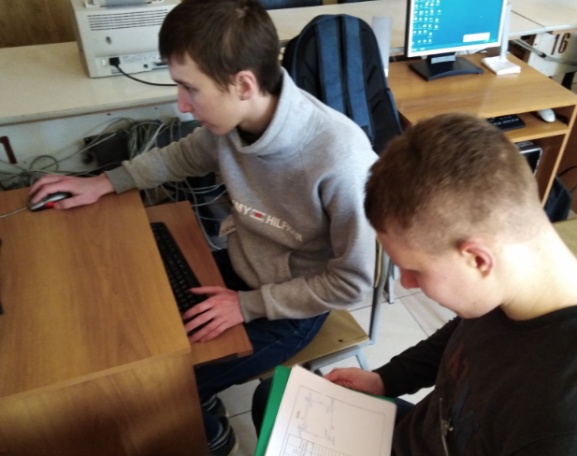 Республиканская олимпиада профессионального мастерства обучающихся профессиональных образовательных организаций Республики Мордовия по специальности «Земельно-иммущественные отношения»
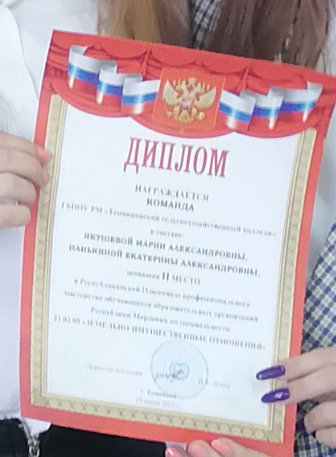 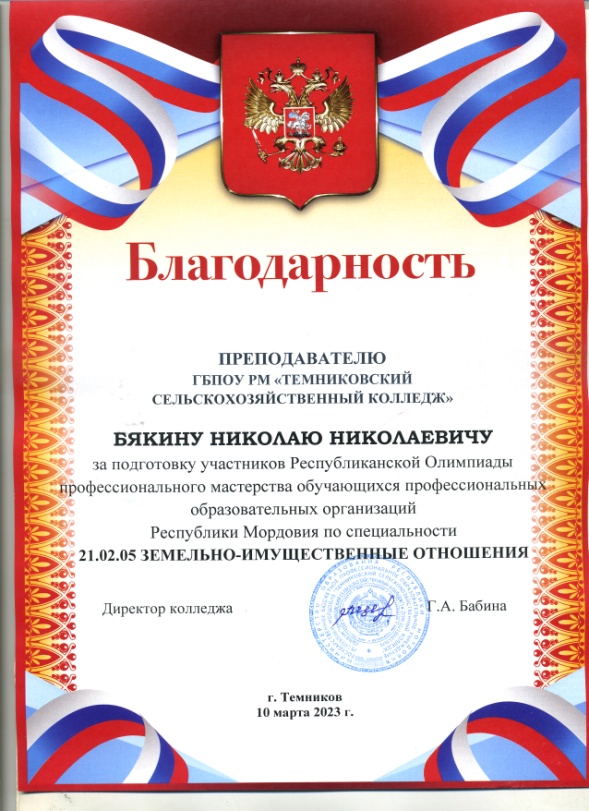 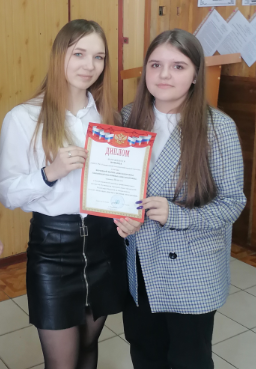 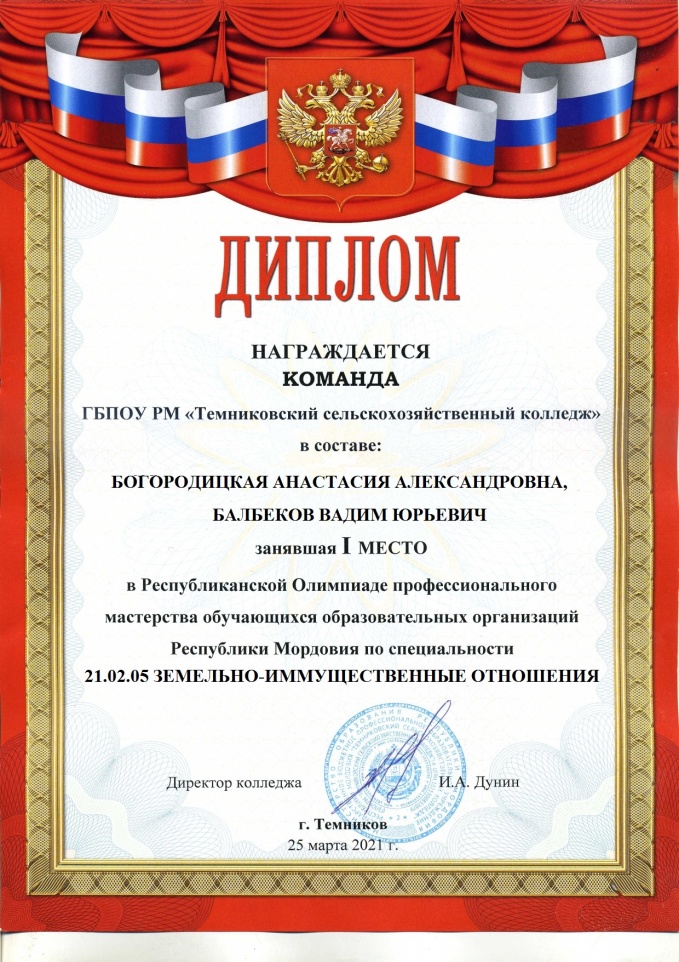 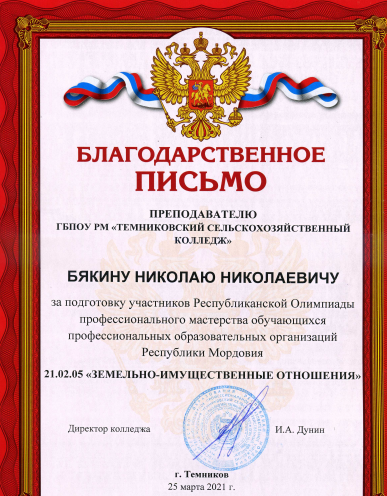 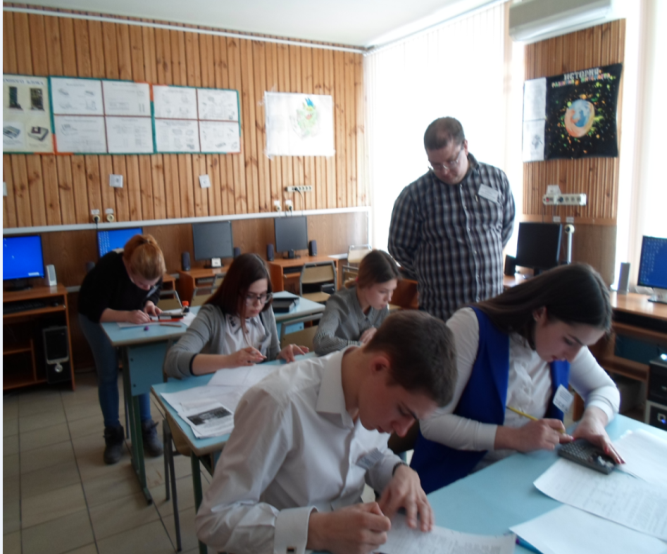 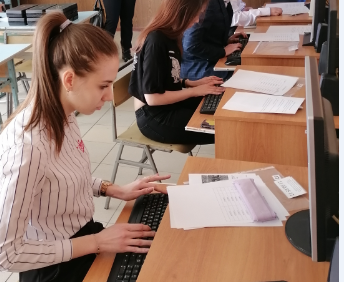 Результаты участия обучающихся во внеурочной деятельности по преподаваемой дисциплине: конкурсы, конференции тематические, концерты, выставки, турниры, соревнования
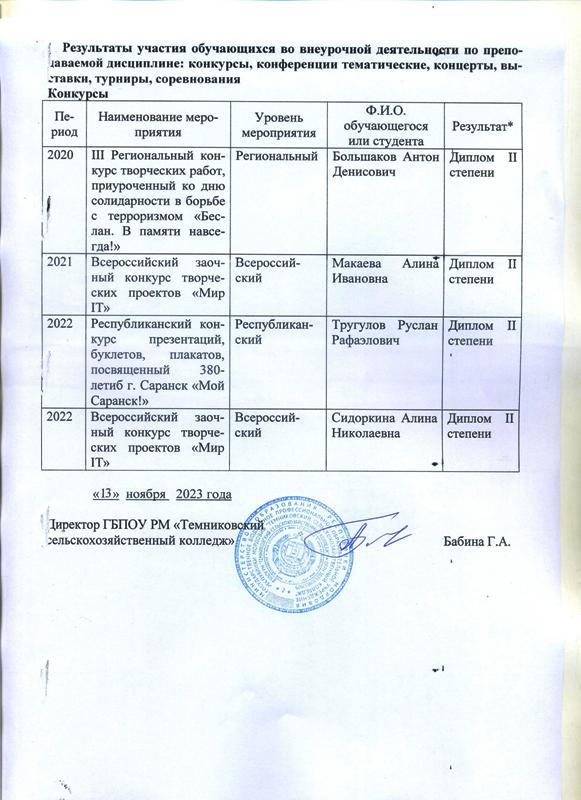 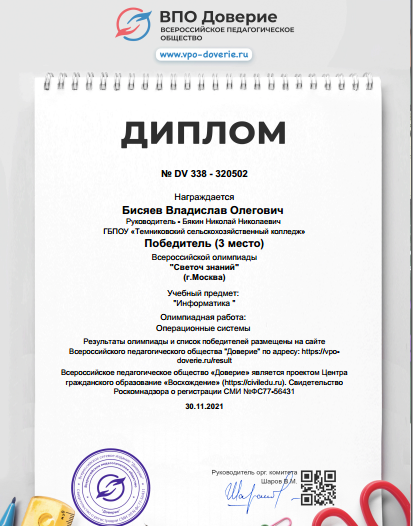 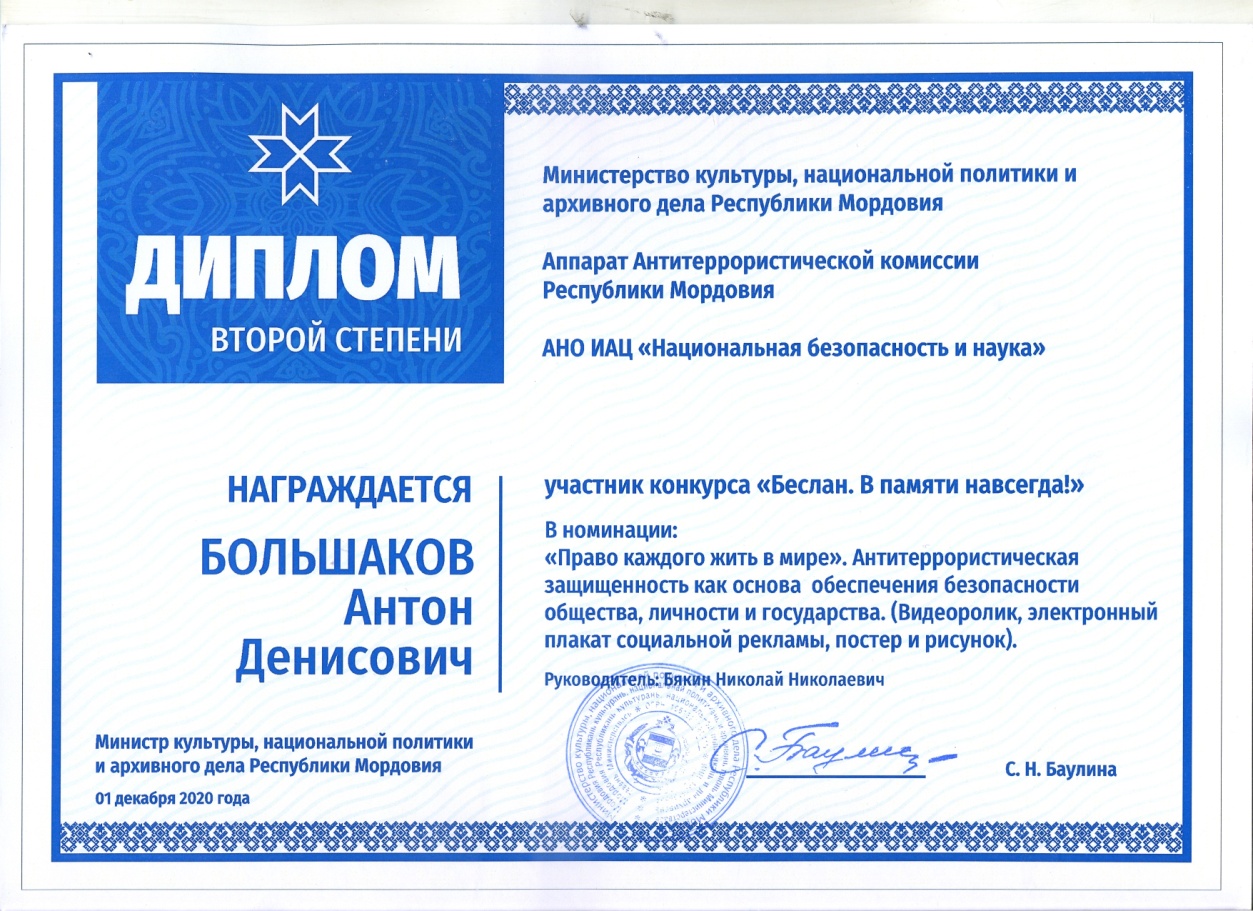 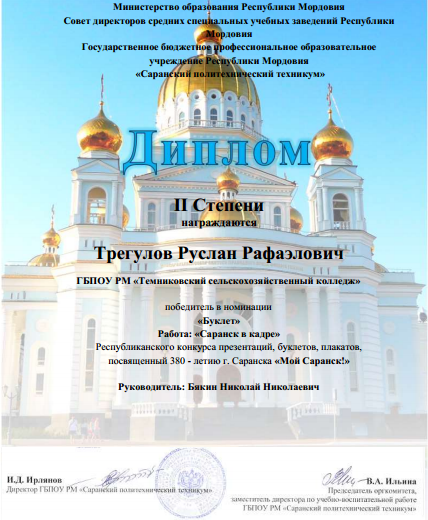 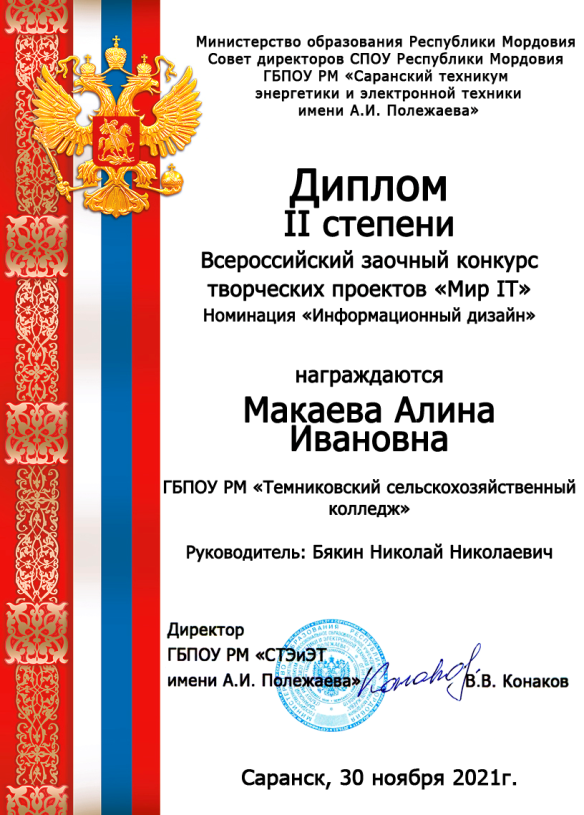 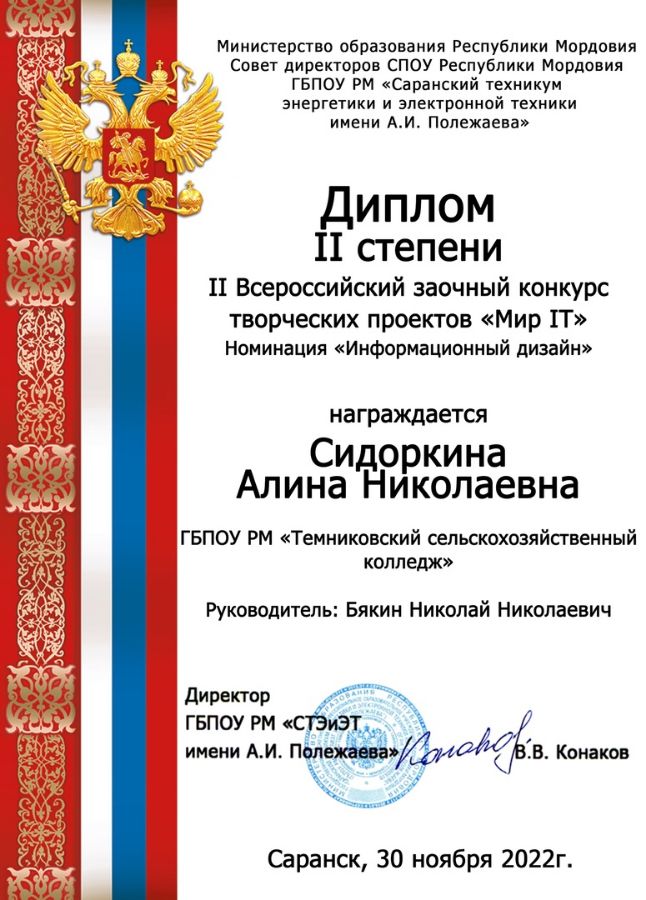 Наличие авторских программ, методических пособий , методических рекомендаций
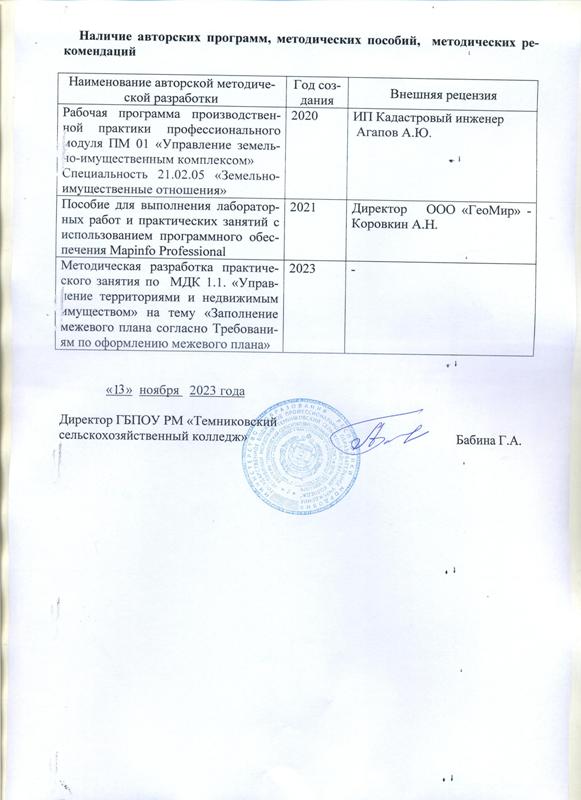 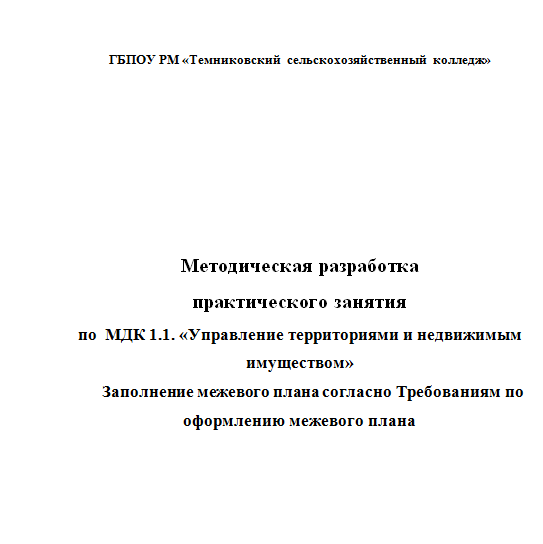 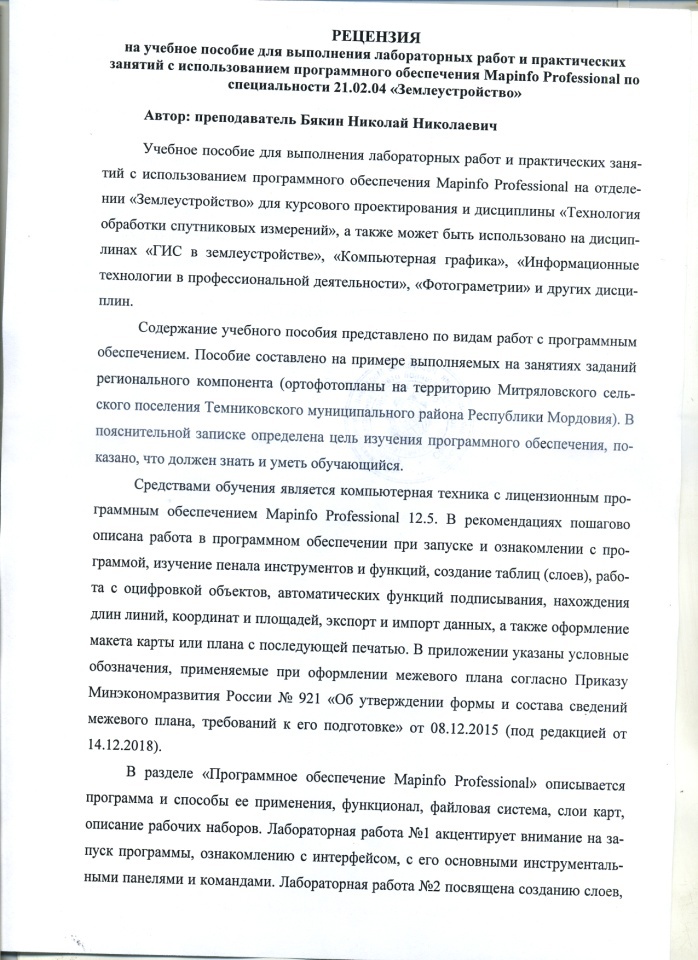 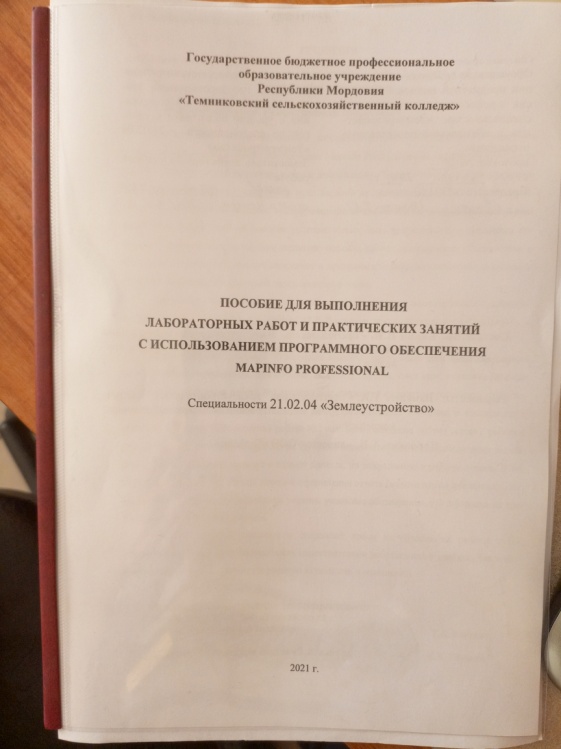 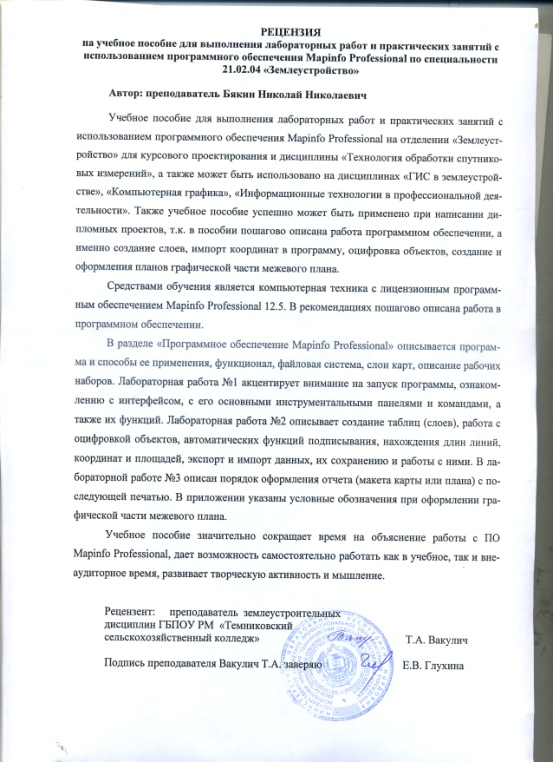 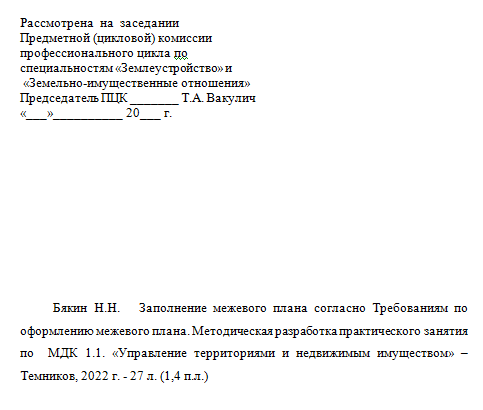 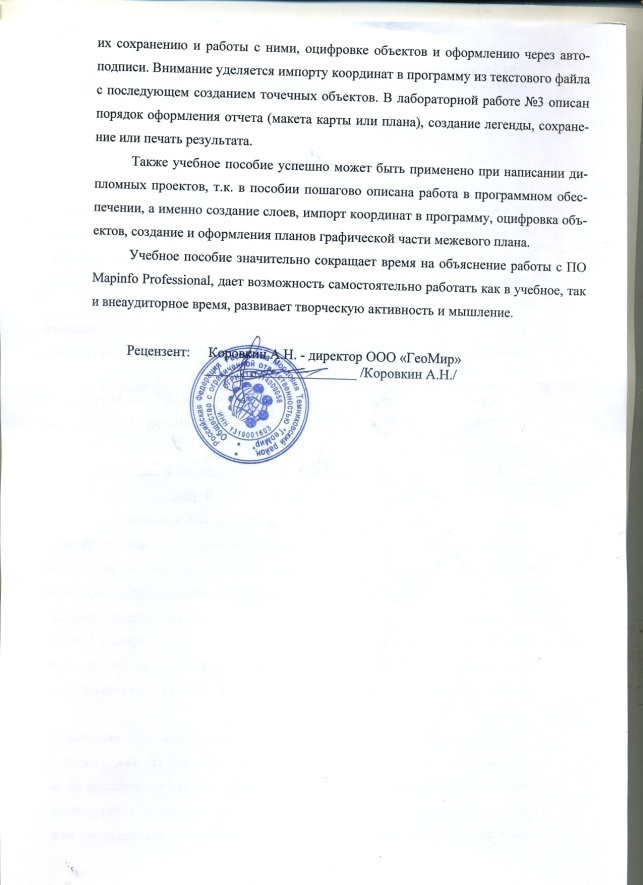 Результаты работы в качестве куратора по основным направлениям деятельности
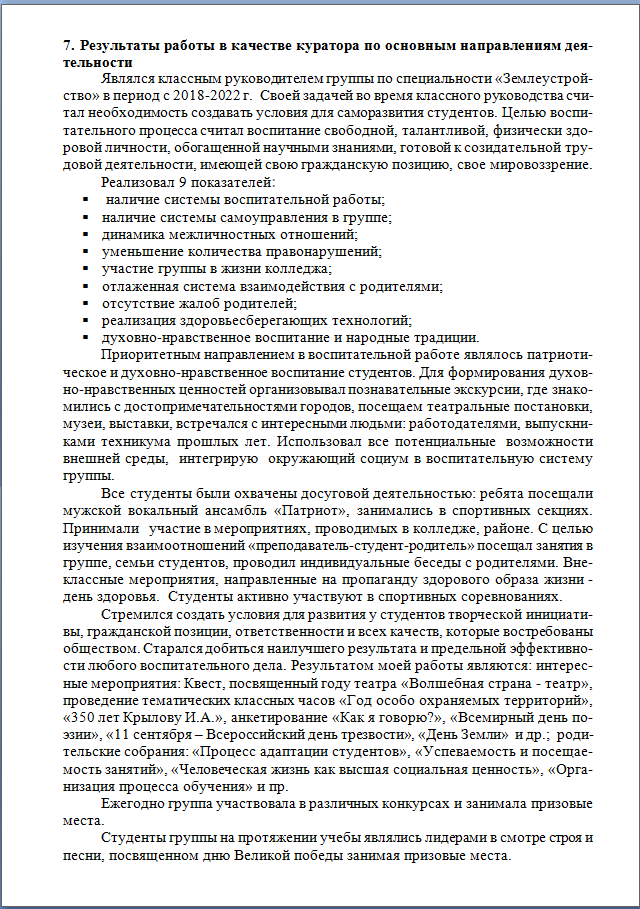 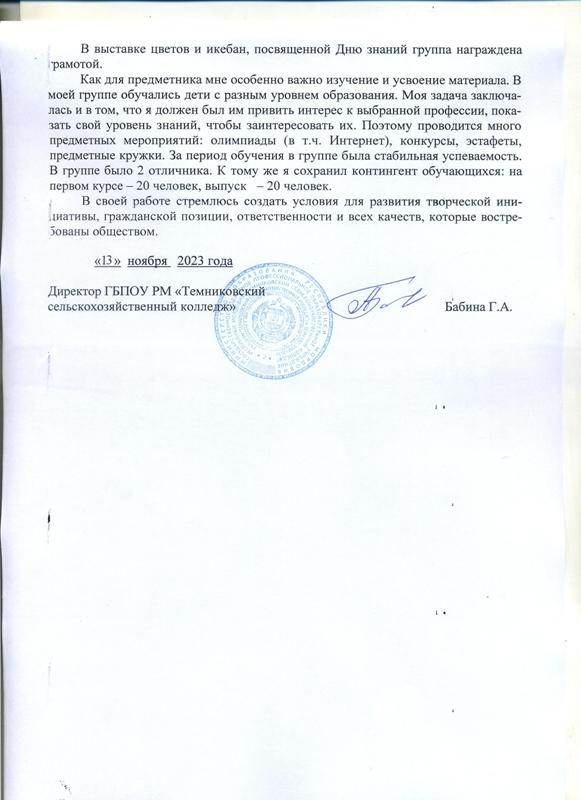 Фотоматериалы отражающий опыт работы
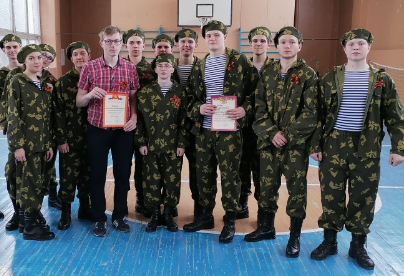 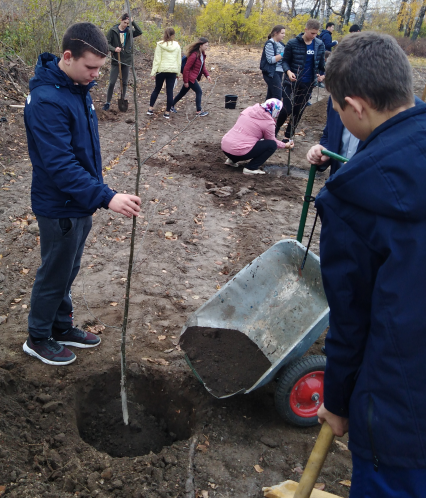 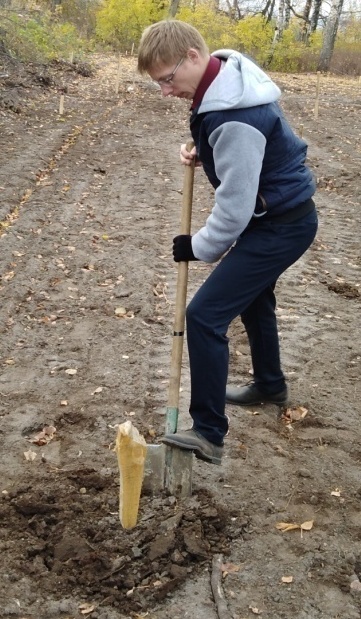 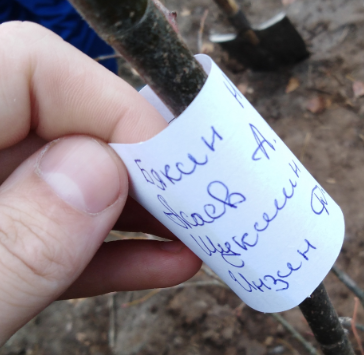 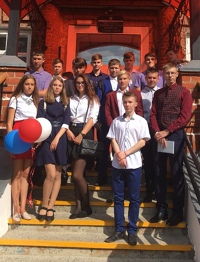 Высадка парка с группой
Участие в проекте
 «Чистые игры»
Физическое воспитание и здоровый образ жизни
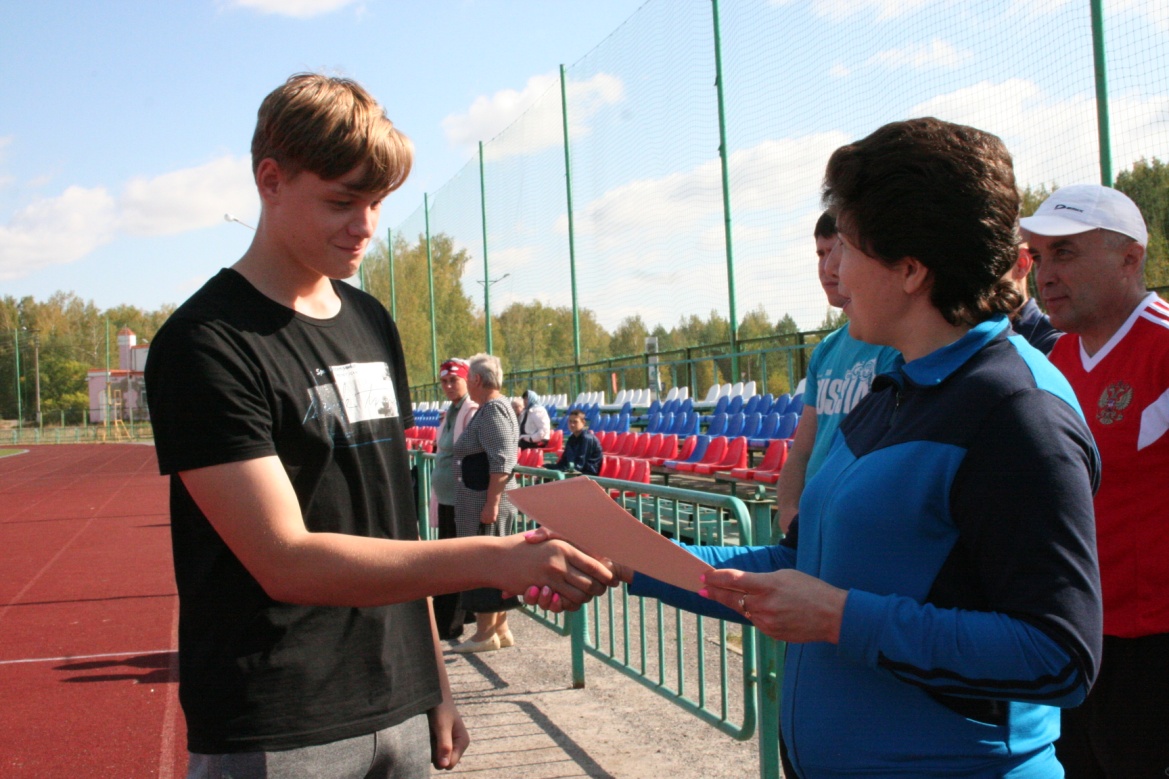 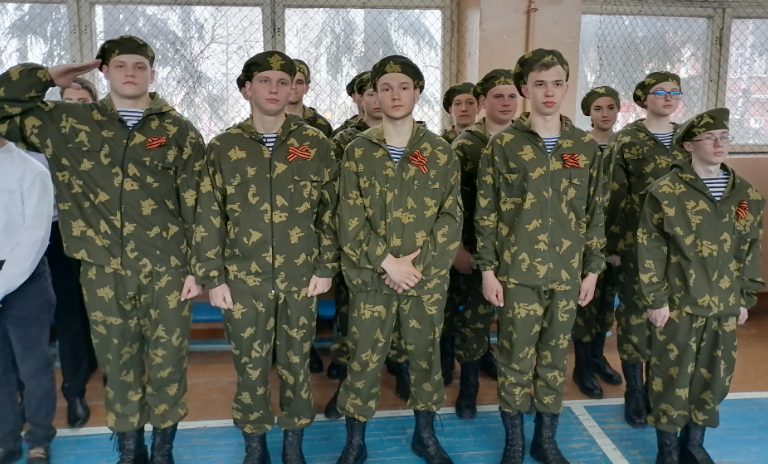 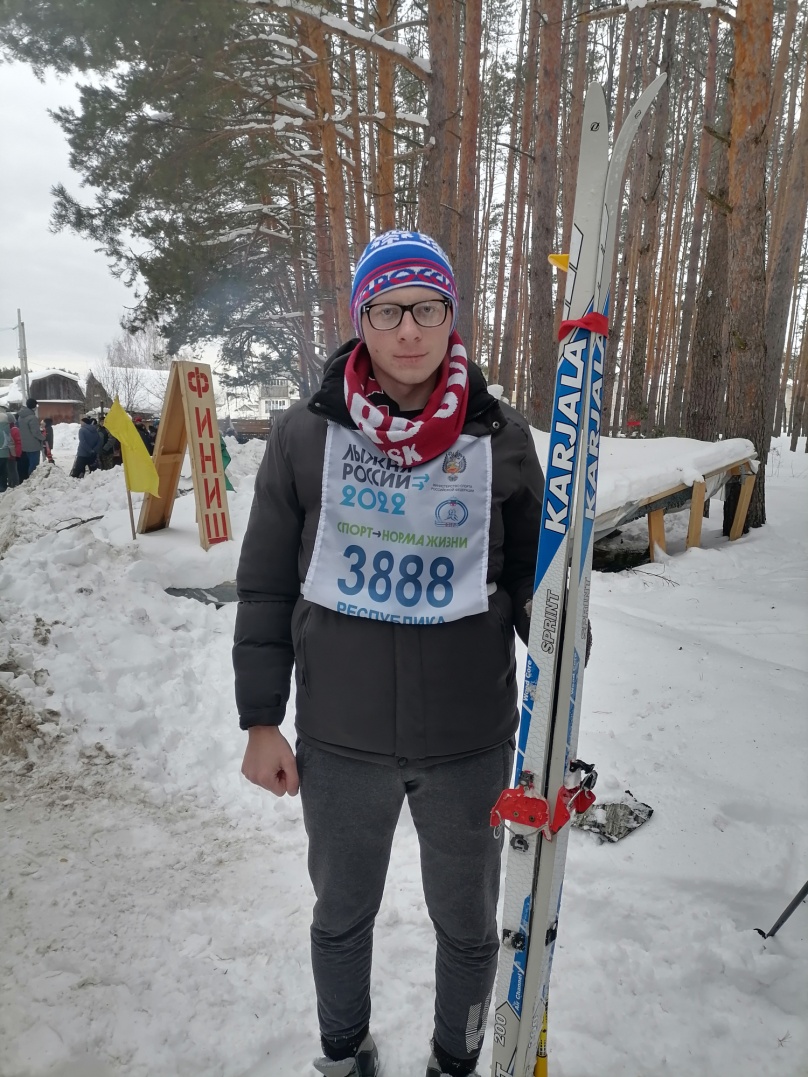 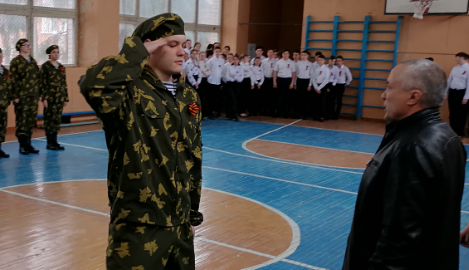 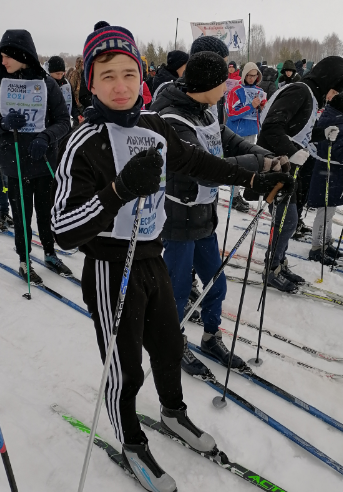 Внеуадиторная работа
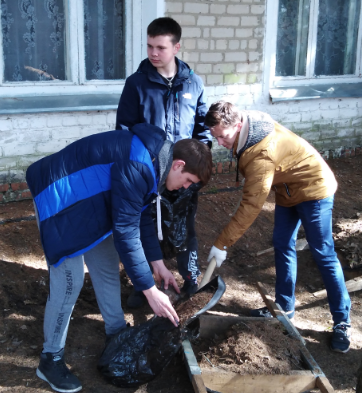 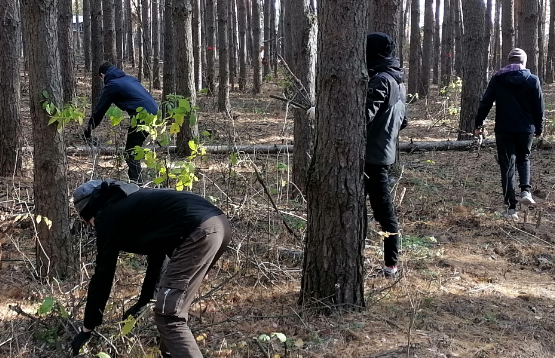 Экологический десант
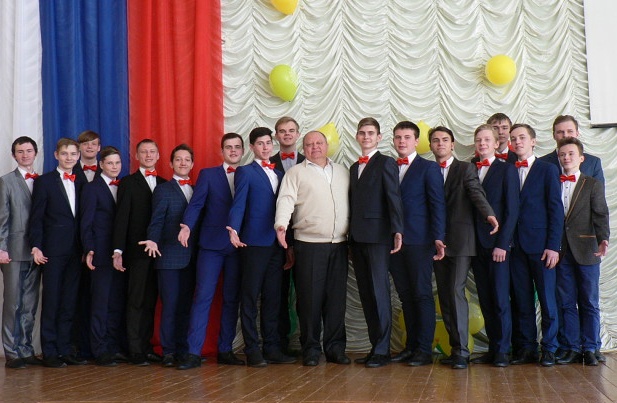 Выступаем…..
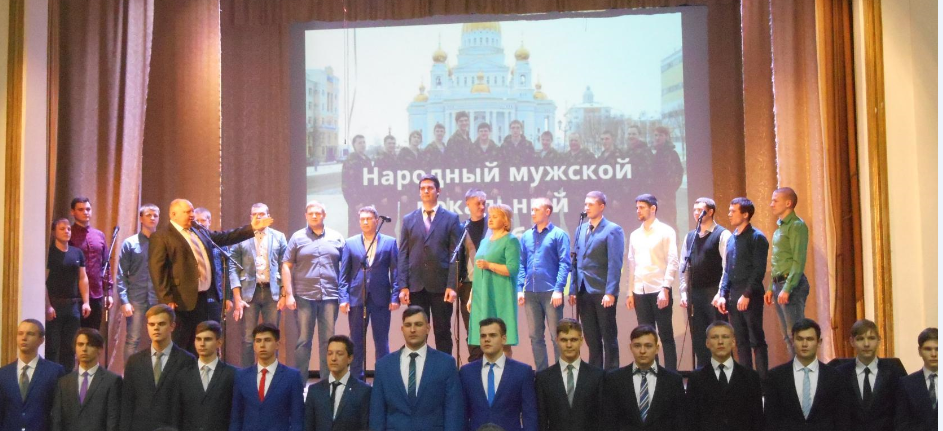 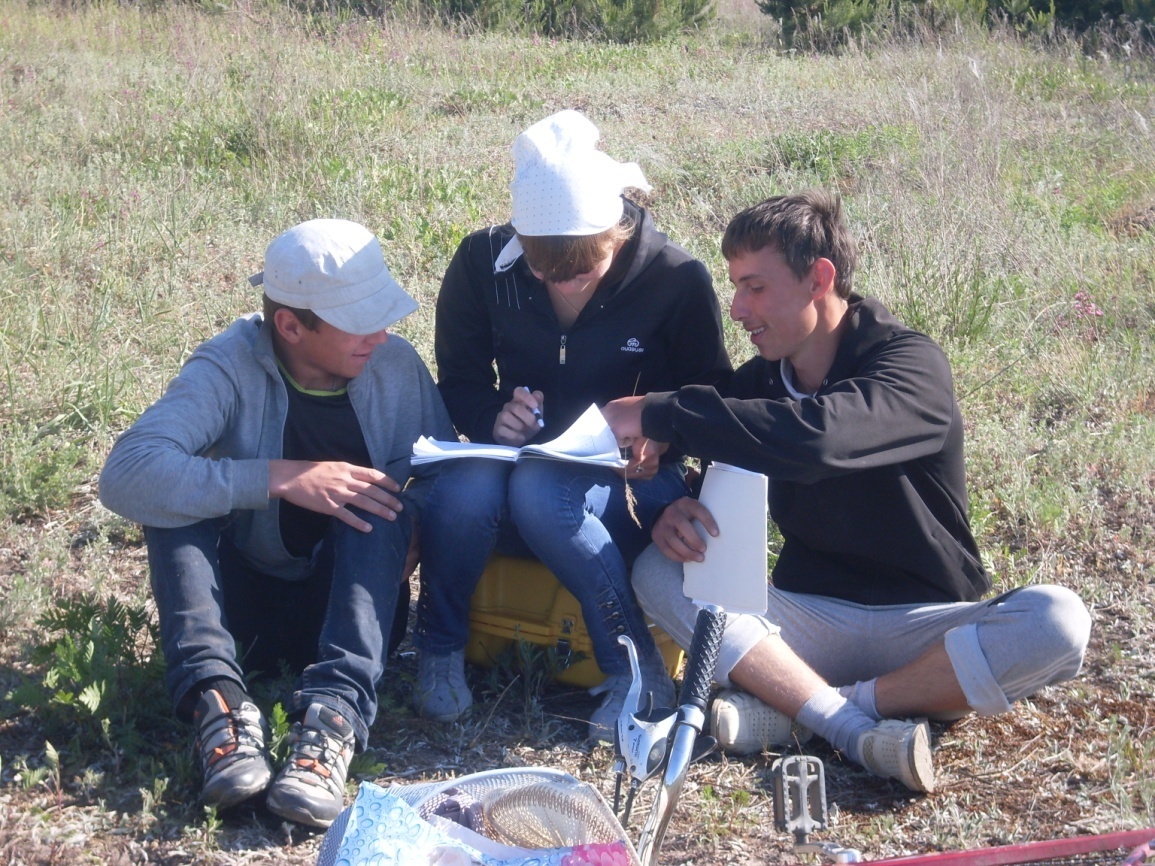 Учебная практика на землеустроительном отделении
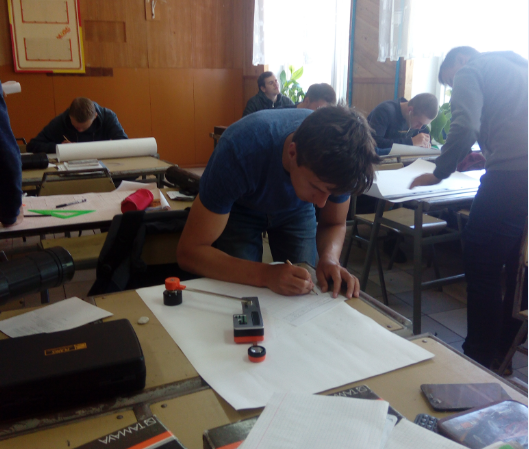 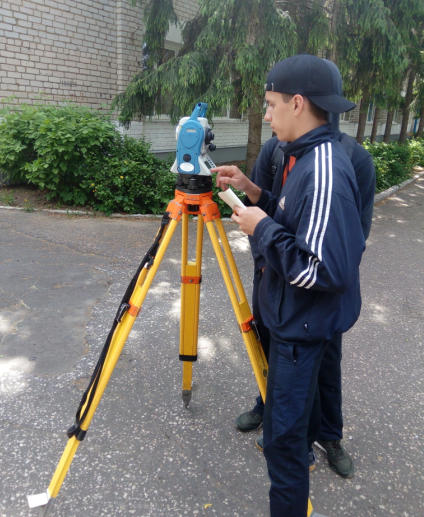 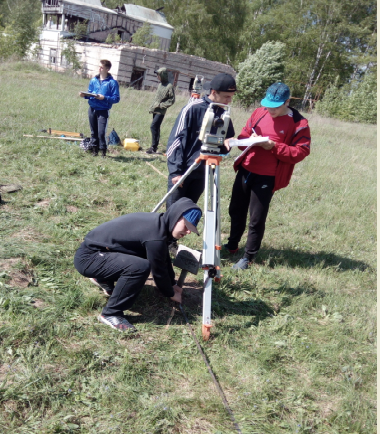 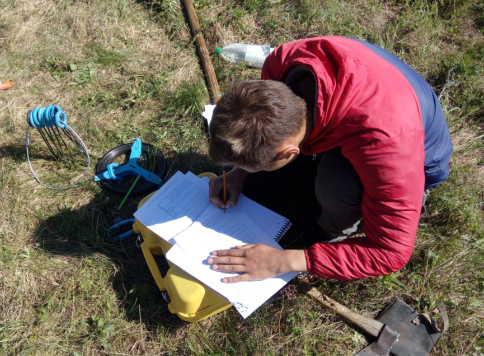 На практике применяем новейшие электронные тахеометры фирмы Nikon и Focus …….
…..и составляем планово-картографический материал
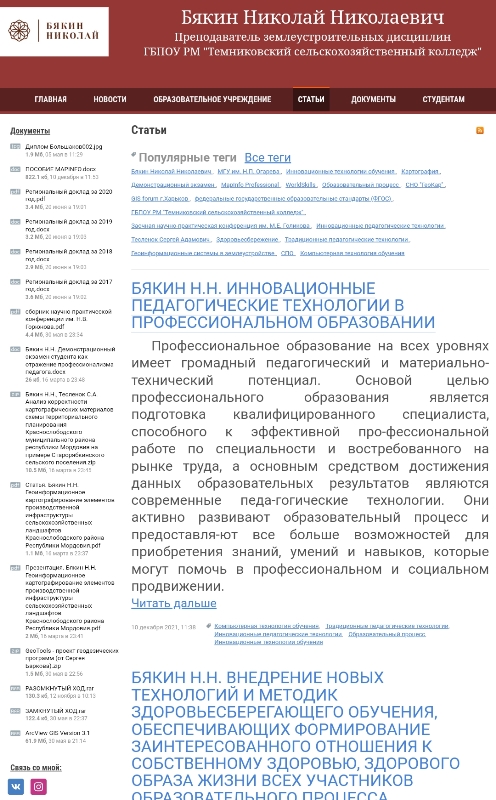 Наличие публикаций
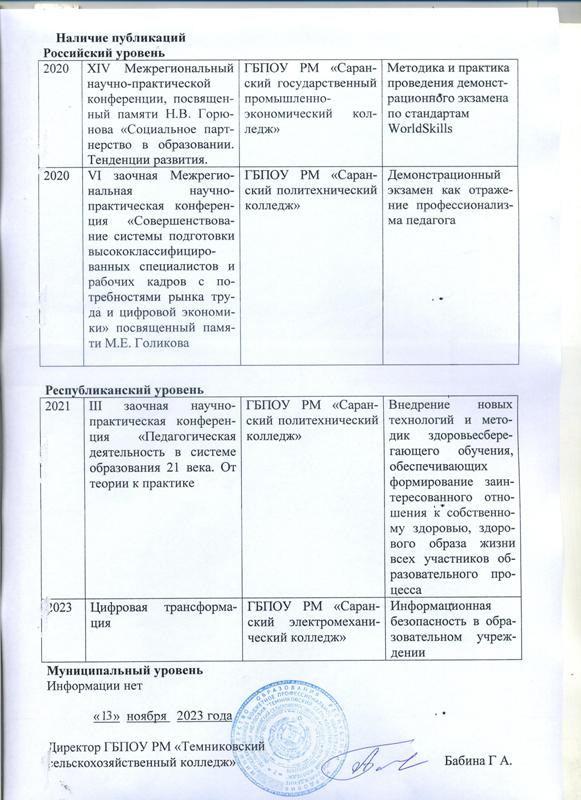 Наличие публикаций
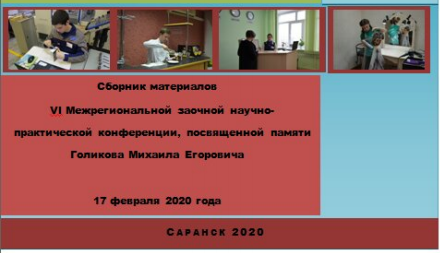 Российский уровень
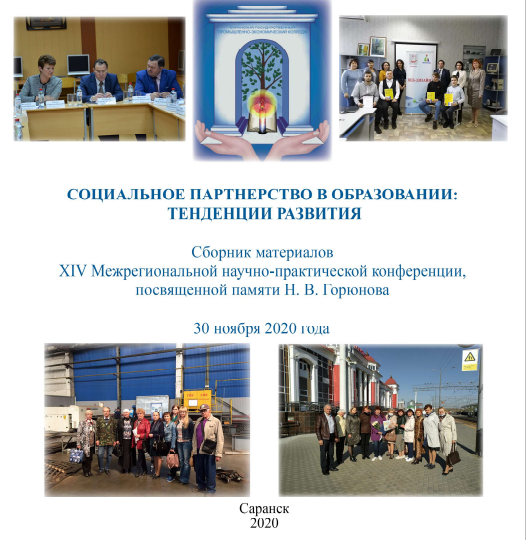 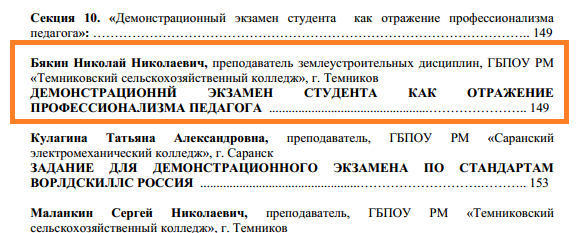 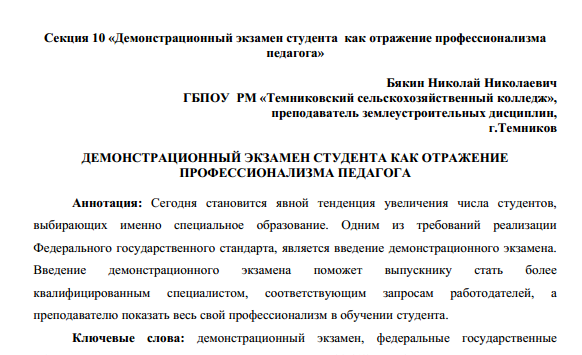 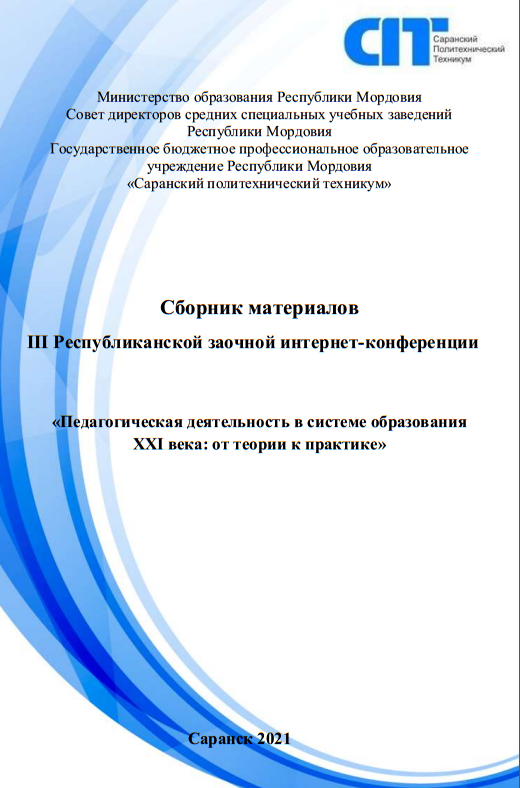 Республиканский уровень
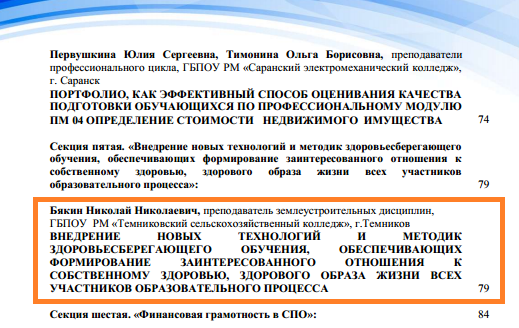 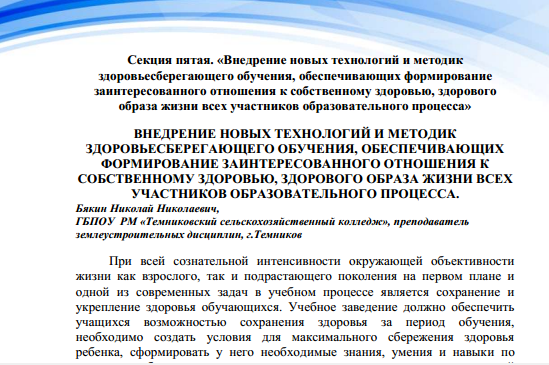 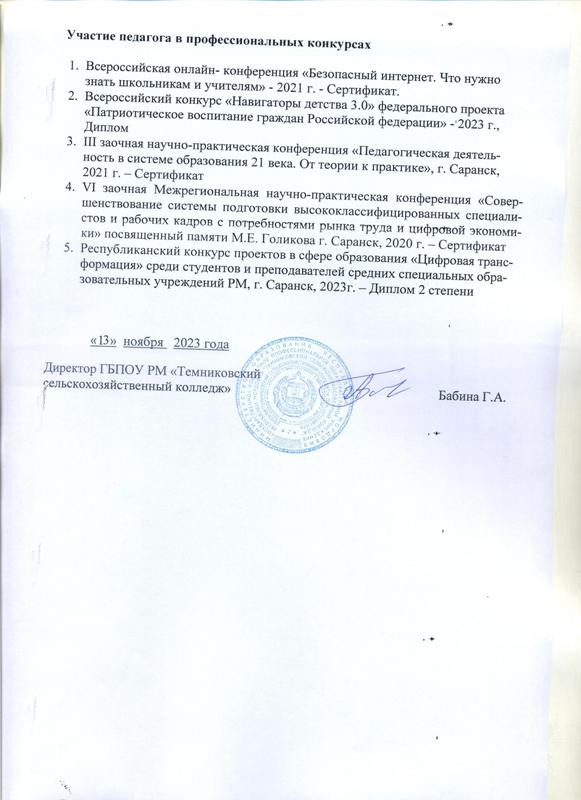 Участие педагога в профессиональных конкурсах
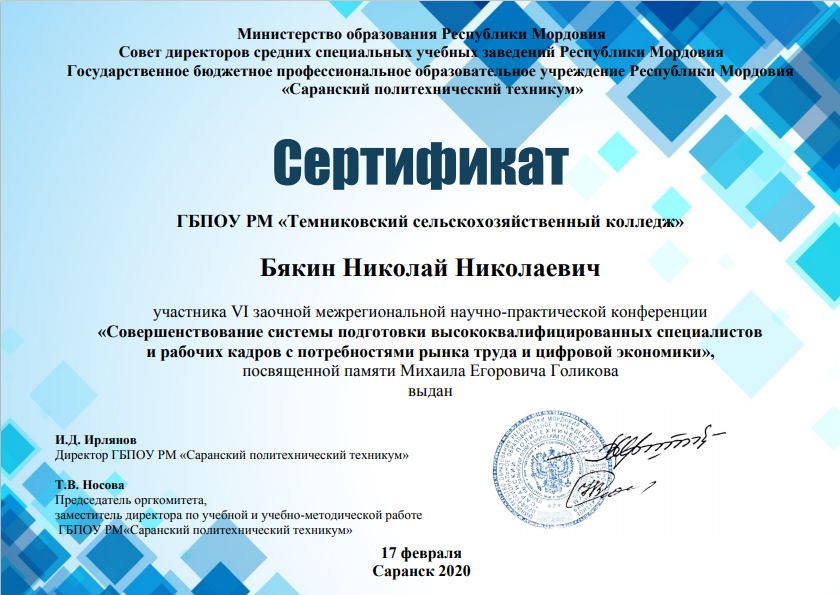 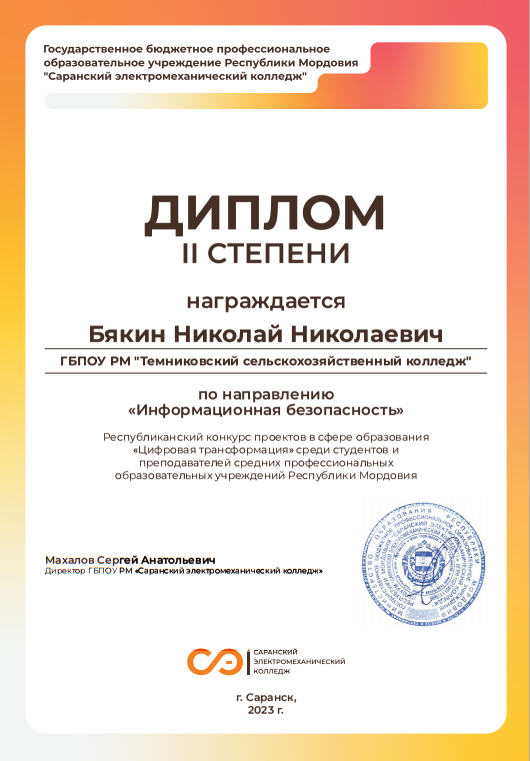 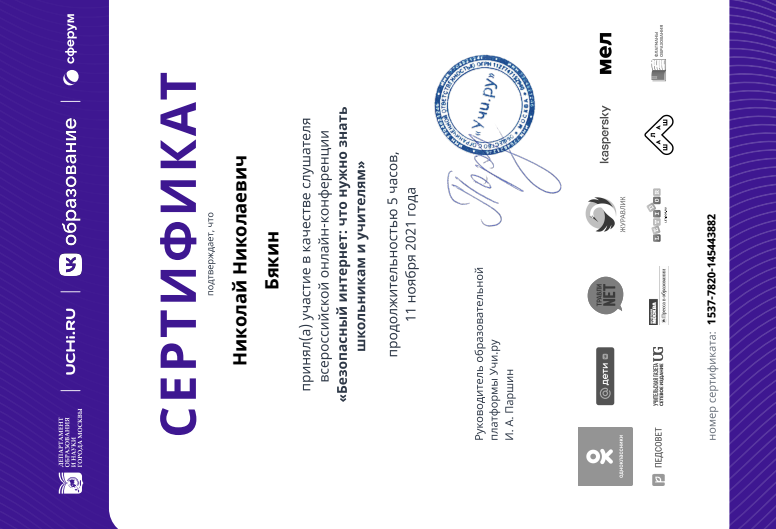 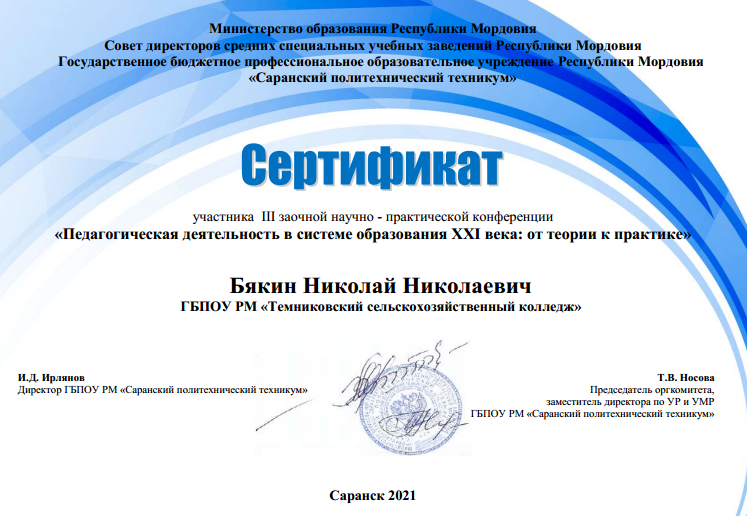 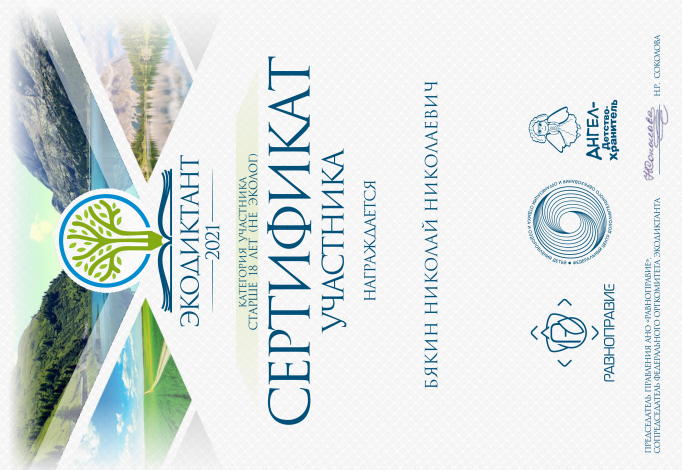 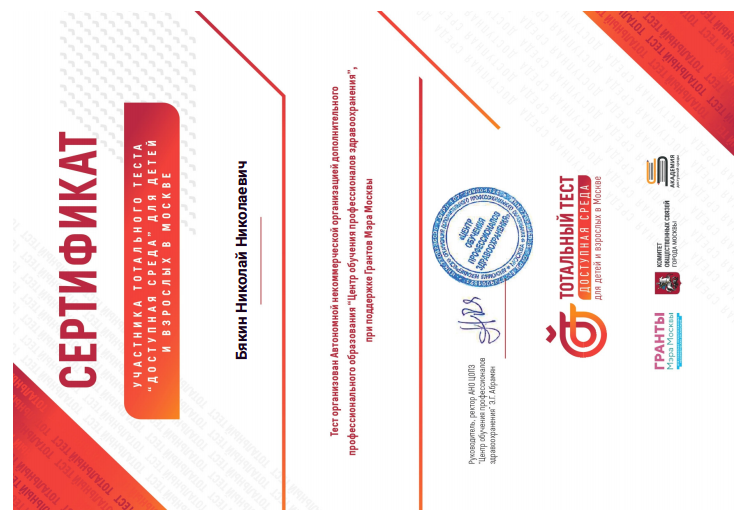 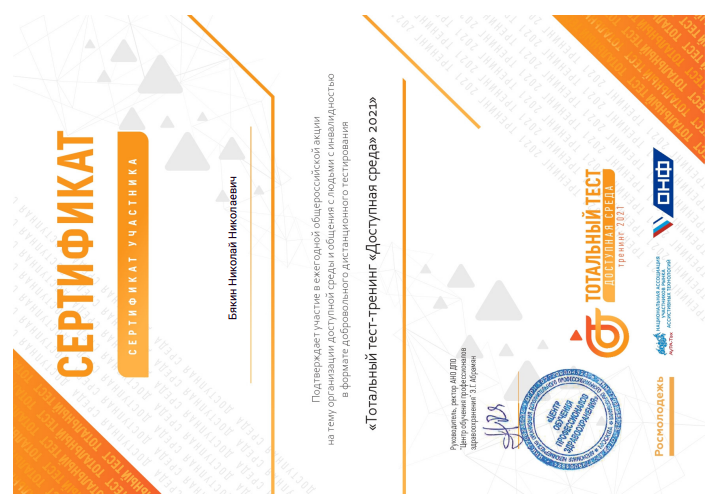 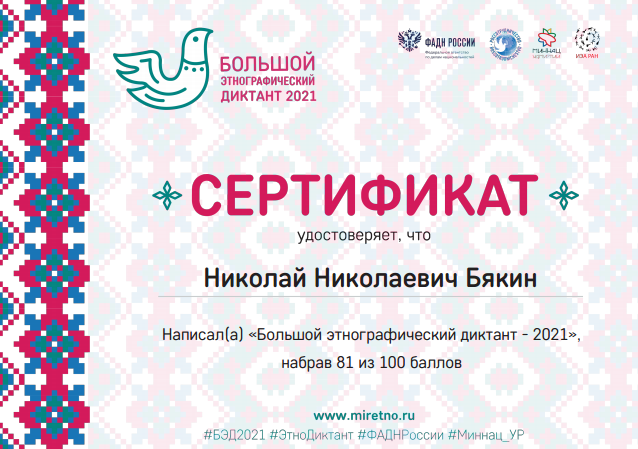 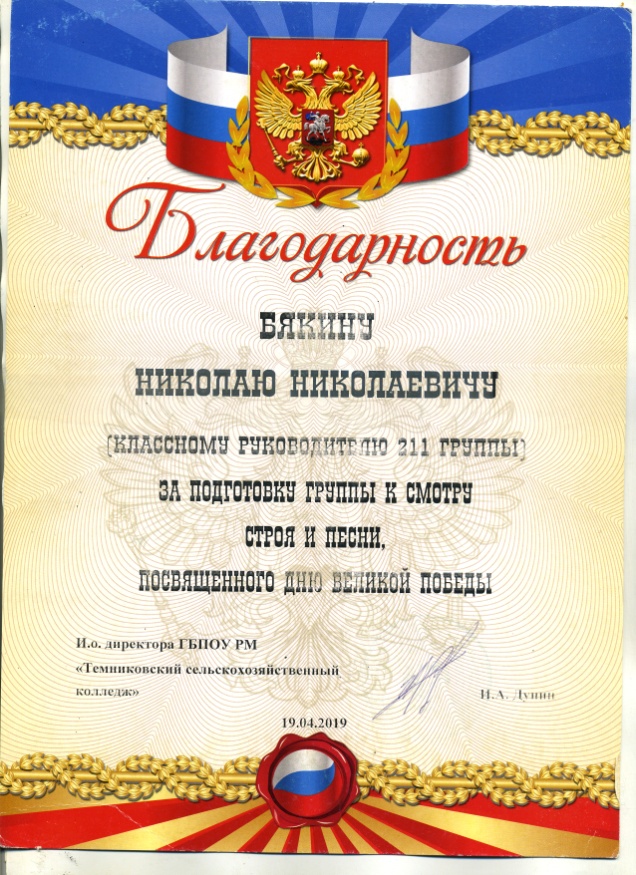 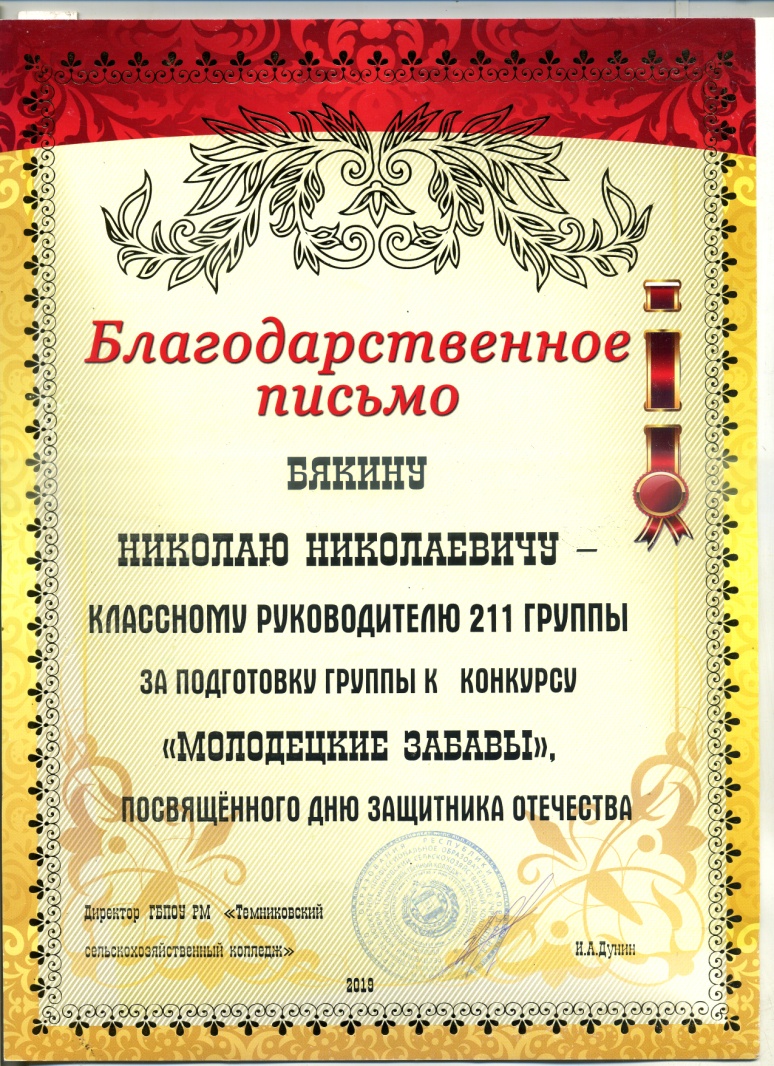 Награды и 
поощрения
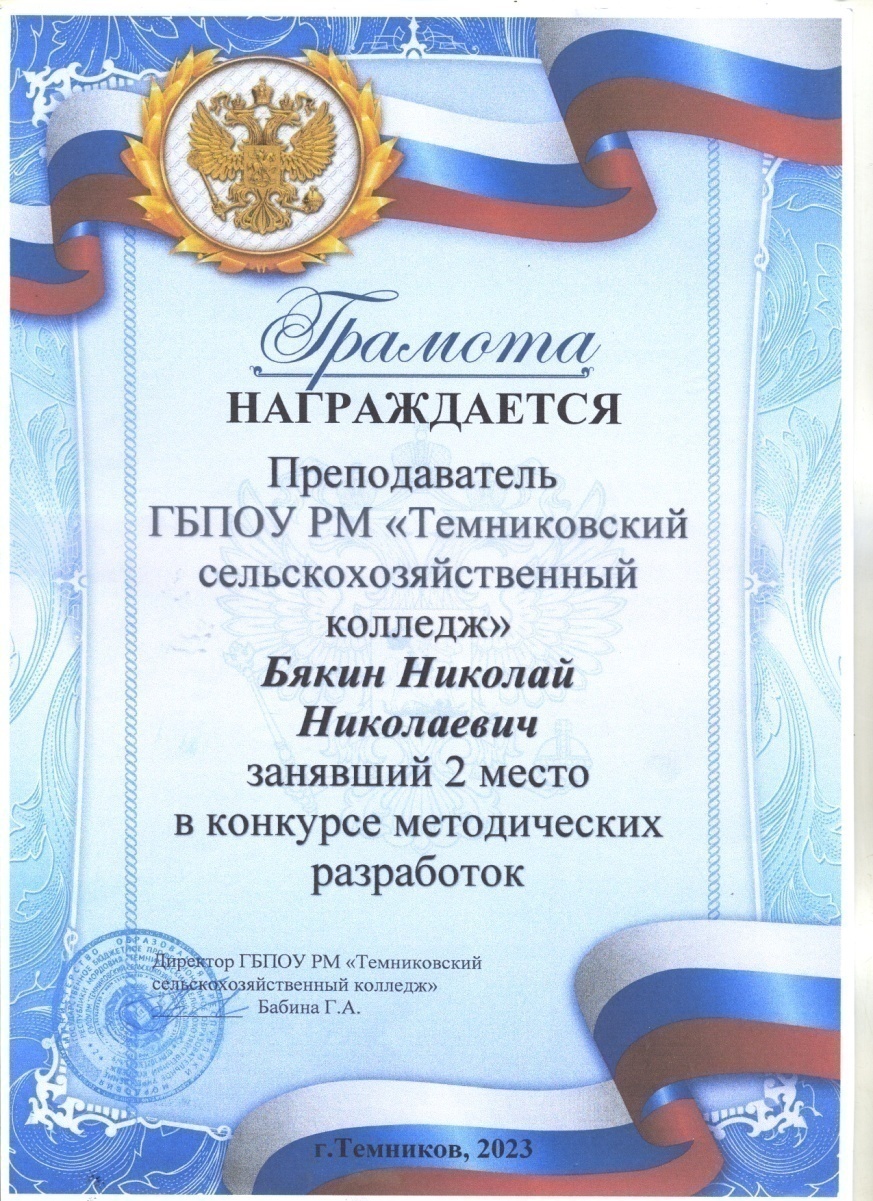 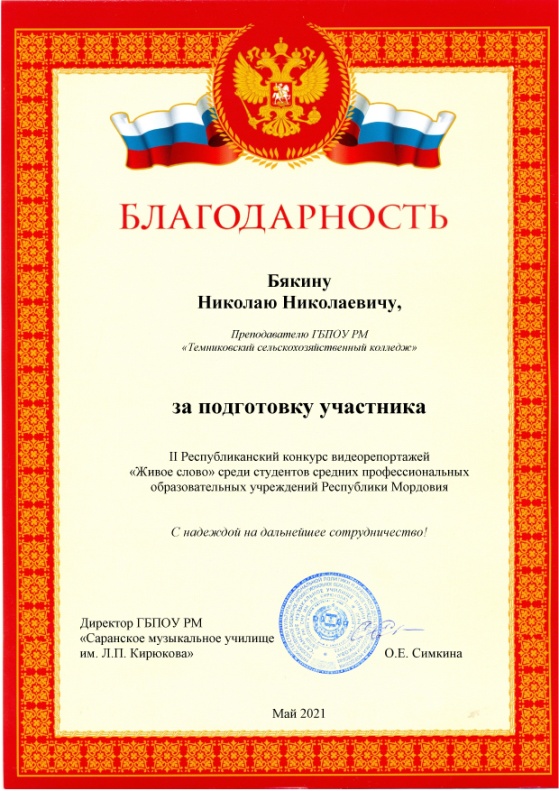 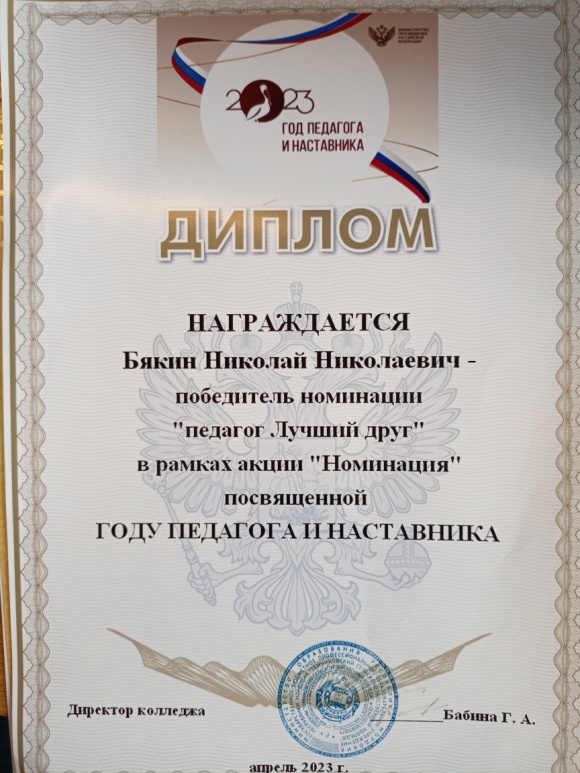 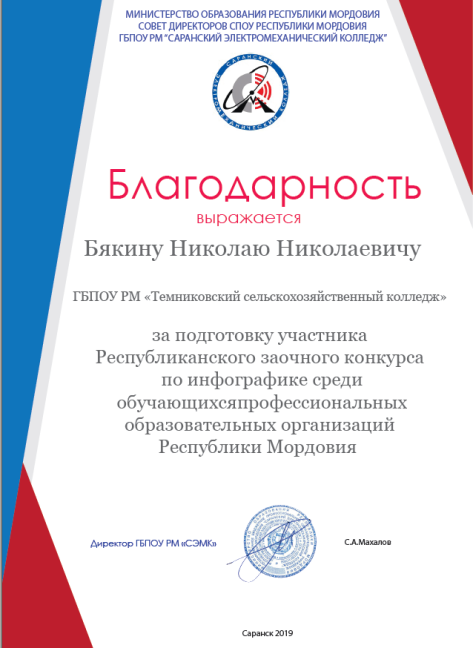 Муниципальные
Республиканские
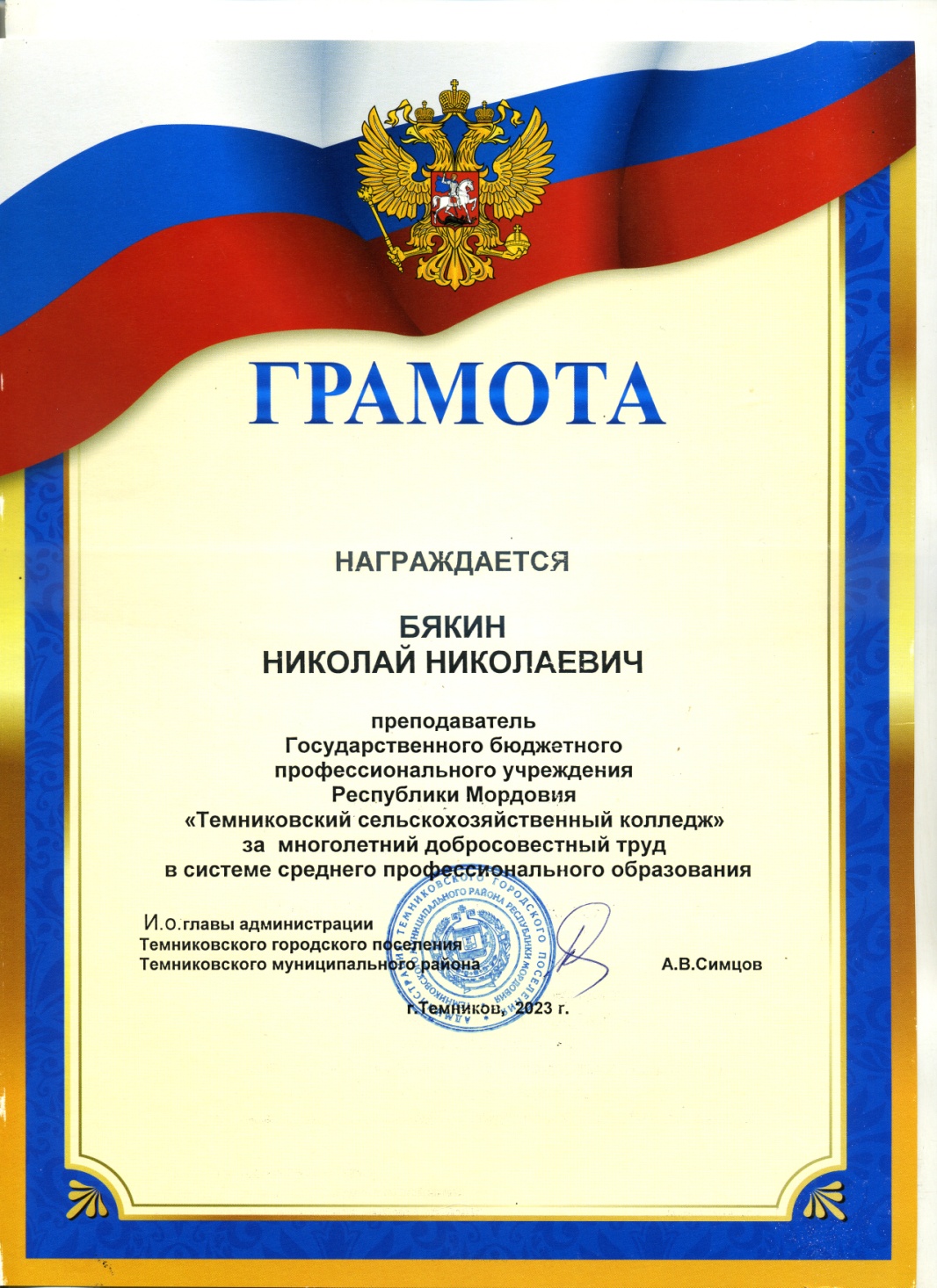 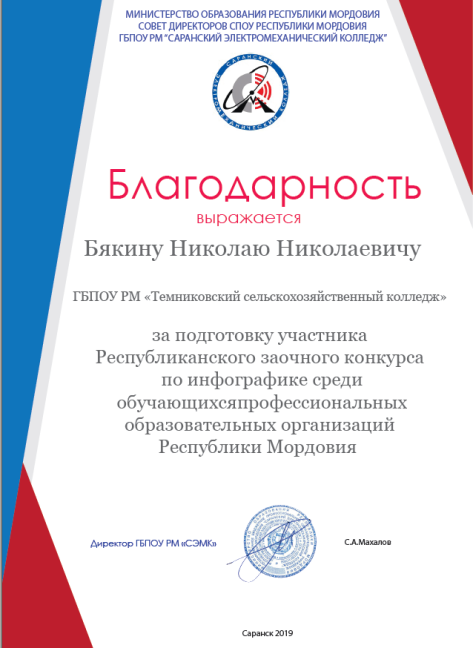 Экспертная деятельность
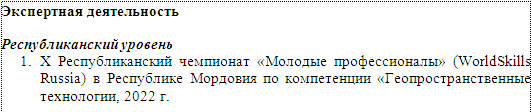 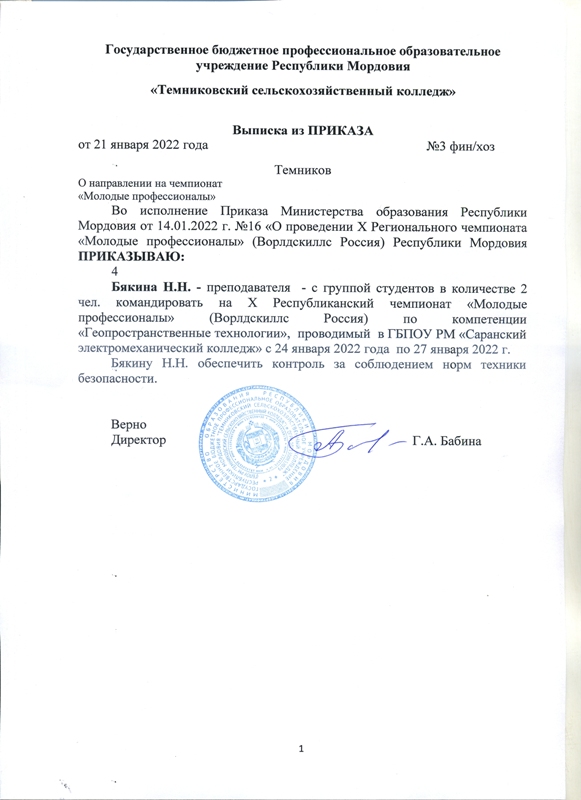 Общественно-педагогическая  активность педагога
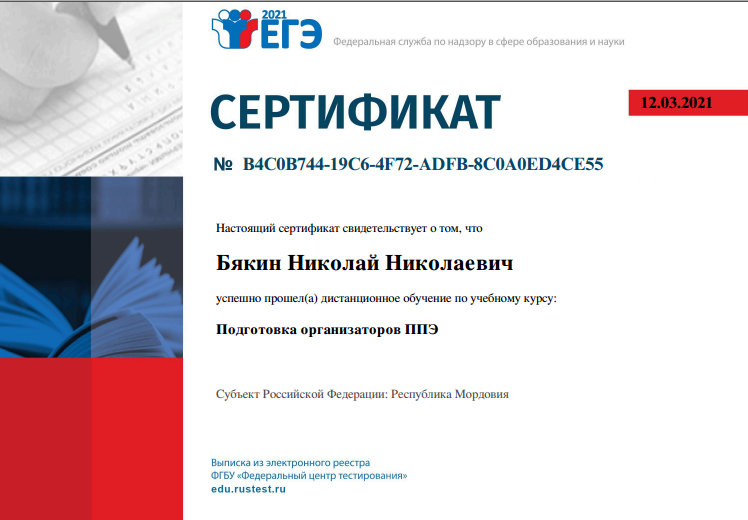 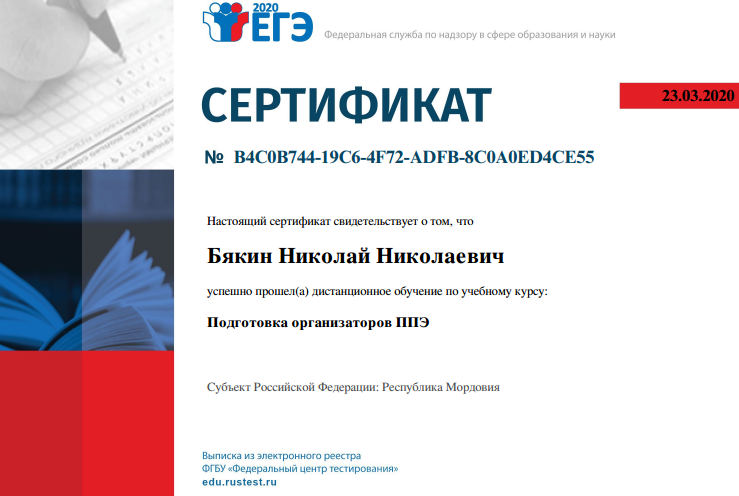 Опыт работы педагога обобщен и представлен:
на сайте tcxk-rm.ru

На сайте http://pedsite

в методическом кабинете  ГБПОУ РМ «Темниковский сельскохозяйственный колледж»;

отдельные материалы  представлены в сборниках  научно-практических  конференций
Спасибо за внимание